Mega goal 2
Unit 1
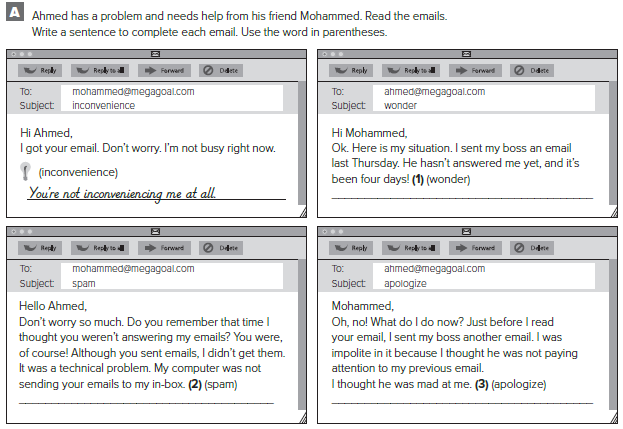 I wonder if he is mad at me.
I need to call him and apologize for my last email.
It thought they were spam!
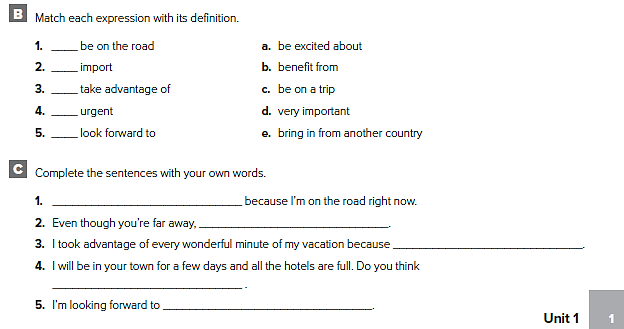 c
e
b
d
a
I don’t have access to my email
I think about you all the time
I really needed to relax
you could put me up?
my vacation in New York City
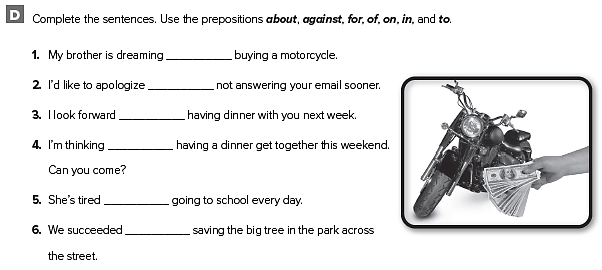 of
for
to
of
of
in
about
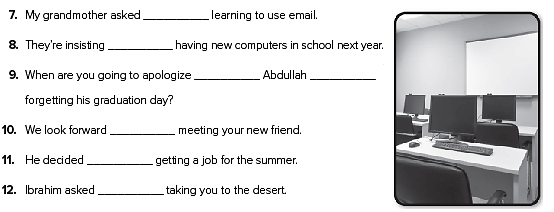 on
to
for
to
against
about
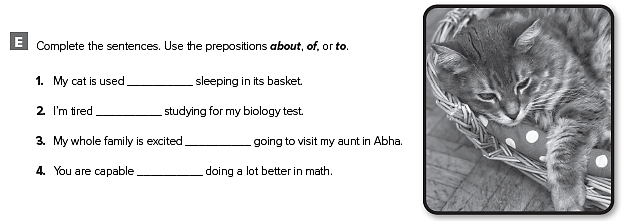 to
of
about
of
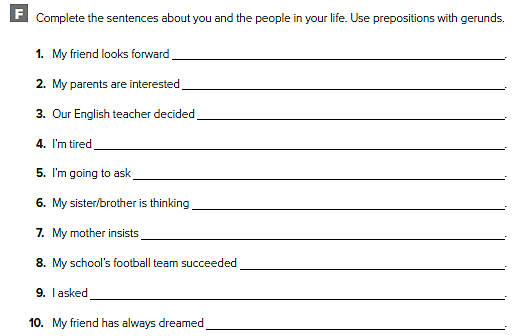 to sleeping late on the weekend 
		in starting our vacation early 
		against giving a test tomorrow 
of going to the gym every day 
	about going to the dinner on Saturday 
		of getting a new computer 
	on cooking dinner for us 
		      in winning the championship this year 
about driving my brother’s car to school 
		of riding his bike across the country
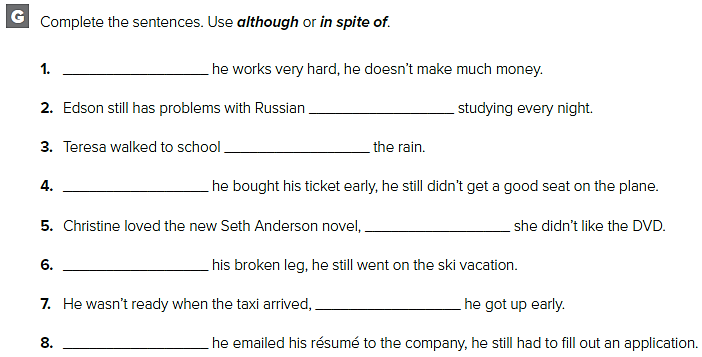 Although
in spite of
in spite of
Although
although
in spite of
although
Although
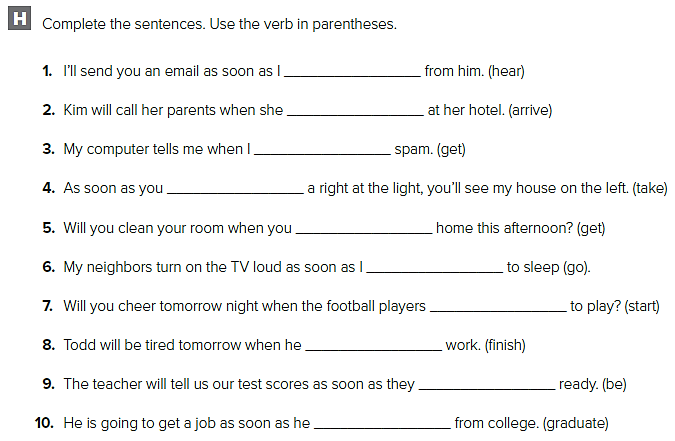 hear
arrives
get
take
get
go
start
finishes
are
graduates
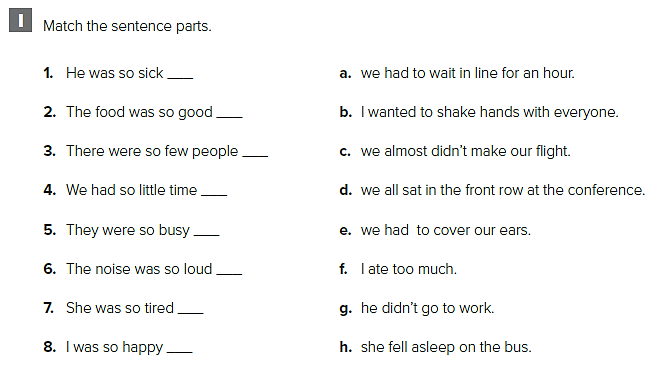 g
f
d
c
a
e
h
b
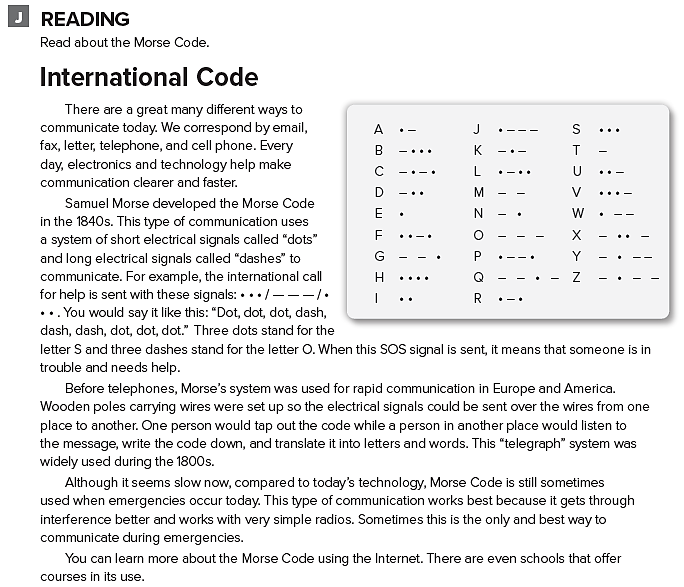 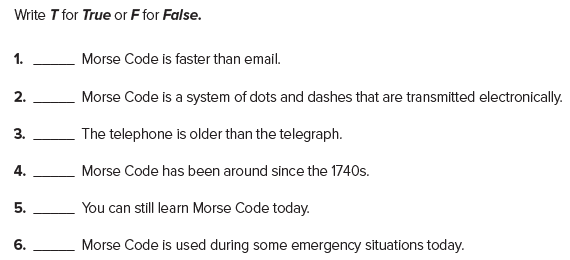 F 
T 
F 
F 
T 
T
قد تختلف الإجابات
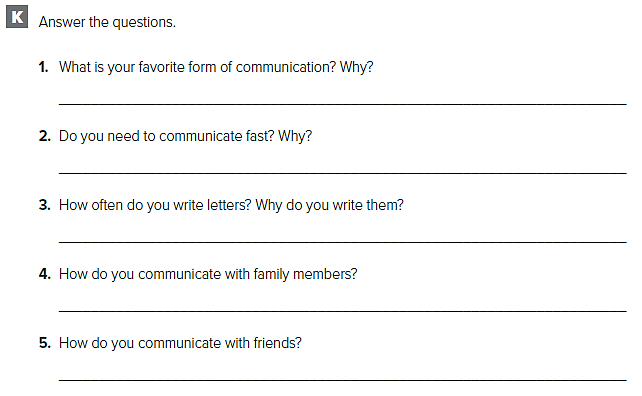 My favorite form of communication is emailing because it is reliable and fast. 
	Yes, I do. I have to communicate fast for professional reasons. 
	I write letters once or twice a month to people who don’t have email. 
	I usually call family members or arrange to see them. 
	I call, text message, email or communicate Face-to-face
قد تختلف الإجابات
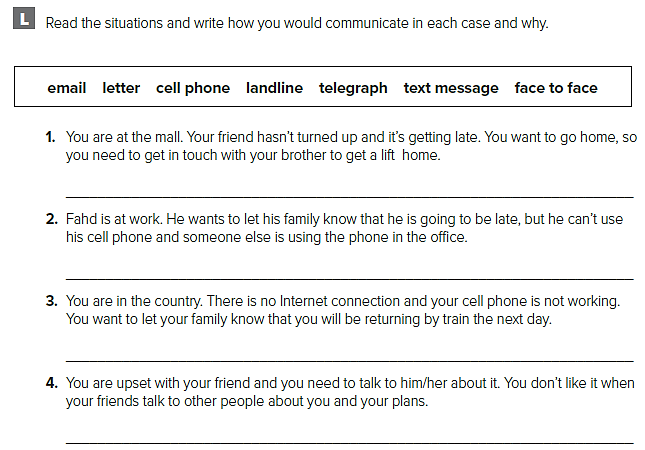 I would call and if he didn’t answer I would text him. 
He could text message or email. 
I would send a telegram 
I would prefer to talk to him Face-to-face
قد تختلف الإجابات
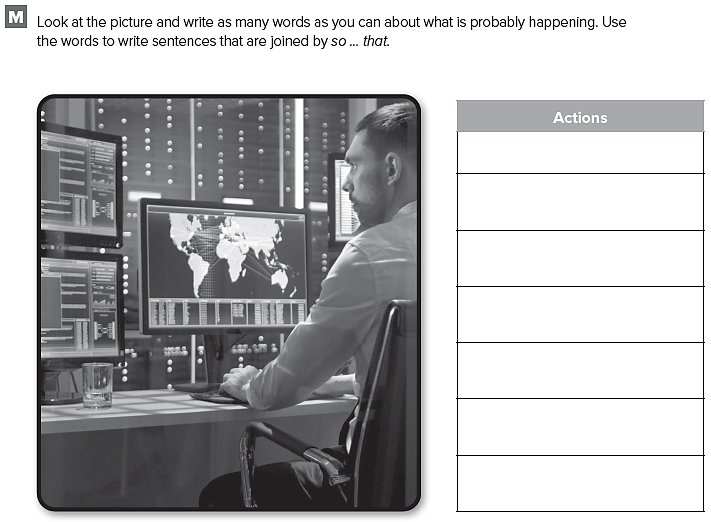 monitor
Watch 
Call 
Notify 
Warn 
Alert 
Protect
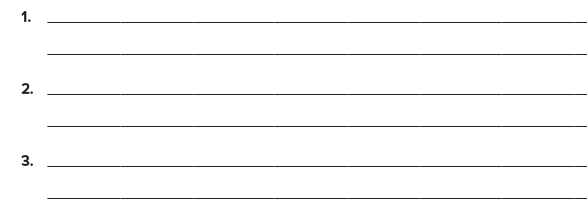 Weather changes are monitored closely so that damage by storms can be prevented
The controller watches the screen very carefully so that accidents can be avoided
Large screens are used so that conditions can be shown clearly over a broad area
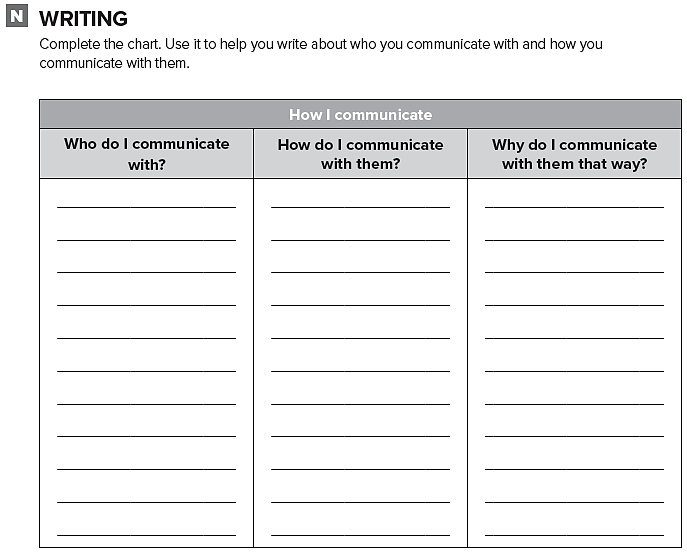 أكمل الجدول حول الأشخاص الذين تتواصل معهم
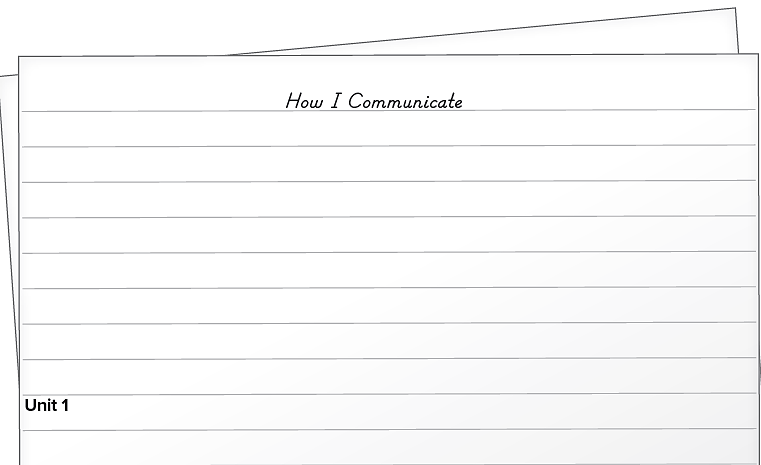 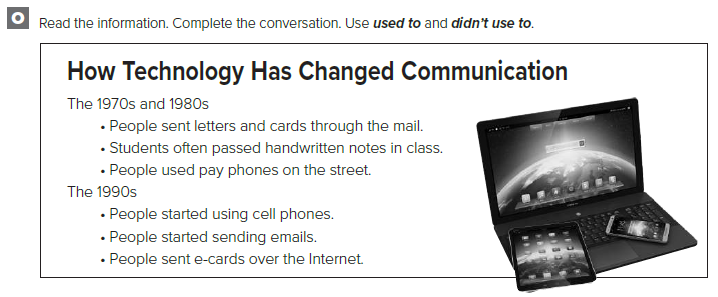 used to send
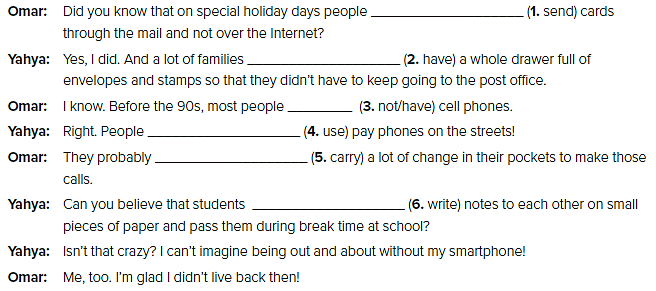 used to have
didn’t use to have
used to use
used to carry
used to write
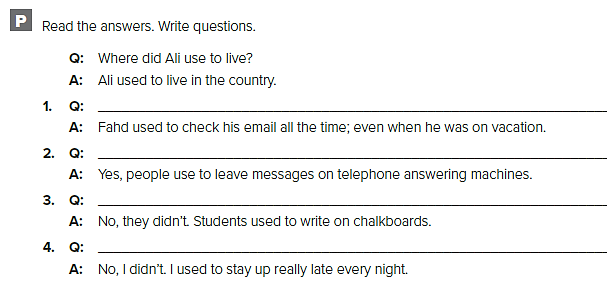 Did Fahd use to check his email all the time? 

Did people use to leave messages on telephone answering machines? 


  Did students use to write on paper/in books/on tablets? 


  Did you use to go to bed early?
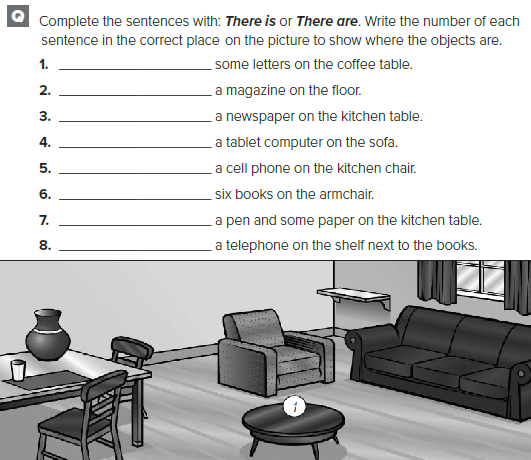 There are 
There is 
There is 
There is 
There is 
There are 
There is 
There is
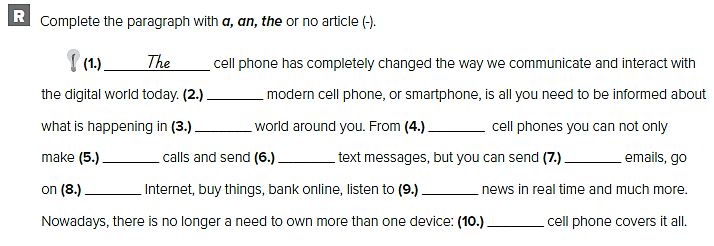 The
_
the
_
_
_
the
the
a
Unit 2
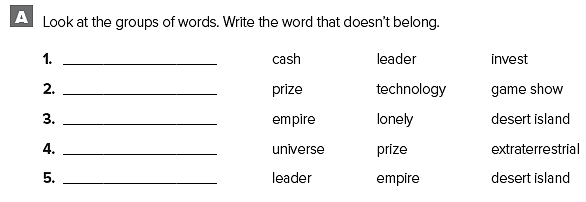 leader 
technology 
empire 
prize 
desert island
قد تختلف الإجابات
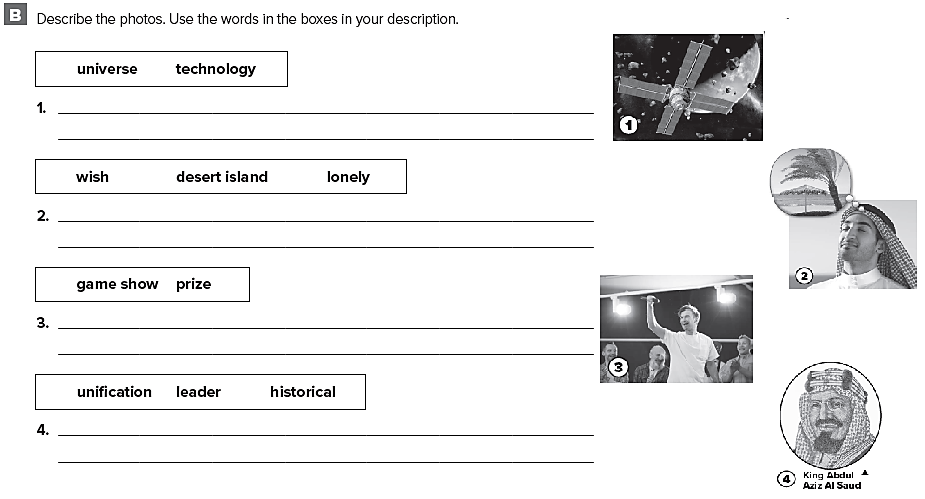 Scientists use technology like satellites to study the universe
He wishes that he was on a desert island. He wouldn’t be lonely there
The man participated in a game show on television, and he won a very large prize
King Abdul Aziz Al Saud was a historical leader. He was responsible for the unification of Saudi Arabia
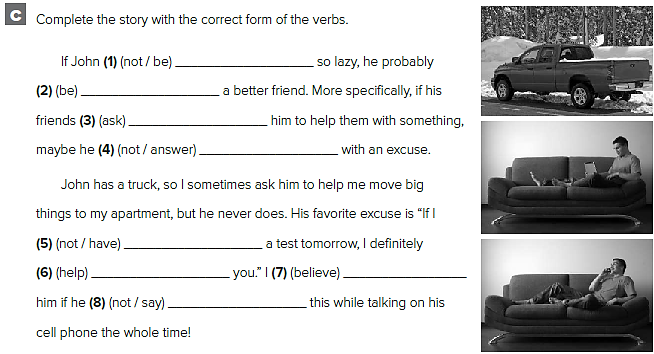 weren’t
would be
asked
wouldn’t answer
didn’t have
would help
would believe
didn’t say
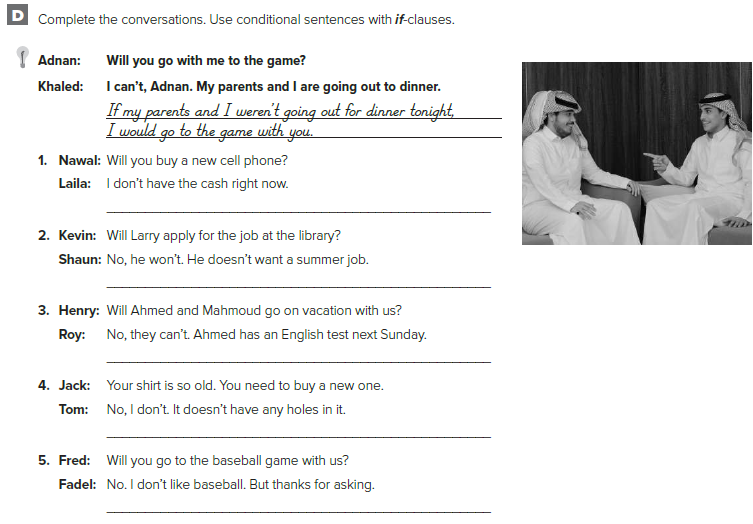 If I had the cash right now, I would buy a cell phone.
If Larry wanted a summer job, he would apply for the job at the library.
If Ahmed didn’t have an English test next Sunday, they’d go on vacation with us.
If my shirt had holes in it, I’d buy a new one.
If I liked baseball, I’d go to the game with you.
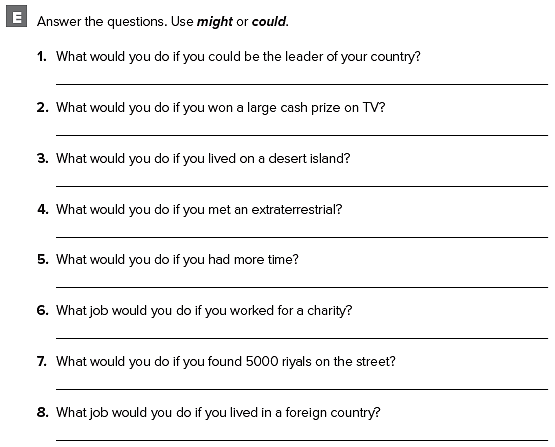 If I could be the leader of my country, I’d work to improve the environment. 

If I won a large cash prize on TV, I could travel to every country in the world. 

	If I lived on a desert island, I could surf and swim all the time. 

	If I met an extraterrestrial, I might ask about life on other planets. 

	If I had more time, I could watch more TV. 

	If I worked for a charity, I might build houses for homeless people. 

	If I found 5,000 riyals on the street, I might try to find who lost it. 

	If I lived in a foreign country, I could teach English.
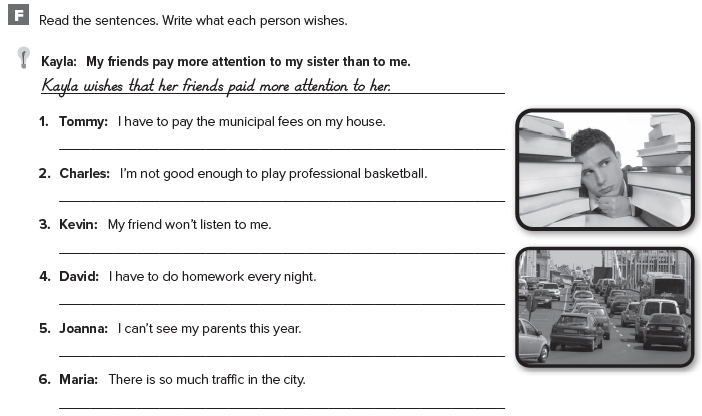 Tommy wishes that he didn’t have to pay the municipal fees on his house. 

Charles wishes that he was good enough to play professional basketball. 

Kevin wishes that his friend would listen to him. 

David wishes that he didn’t have to do homework every night. 

Joanna wishes that she could see her parents this year. 

Maria wishes that there wasn’t so much traffic in the city.
قد تختلف الإجابات
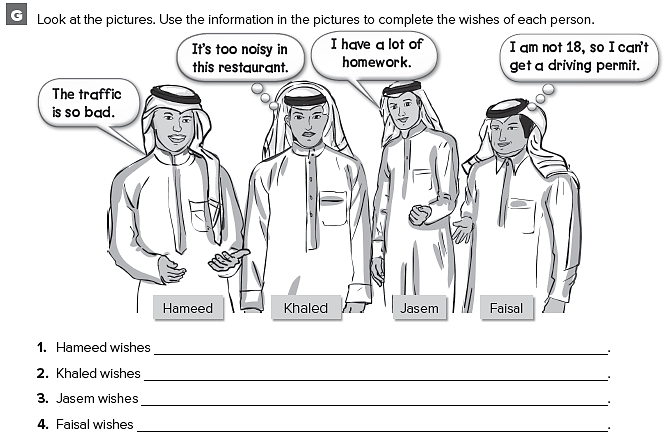 the traffic wasn’t so bad 
it wasn’t so noisy at the restaurant 
he didn’t have a lot of homework 
he was 18
قد تختلف الإجابات
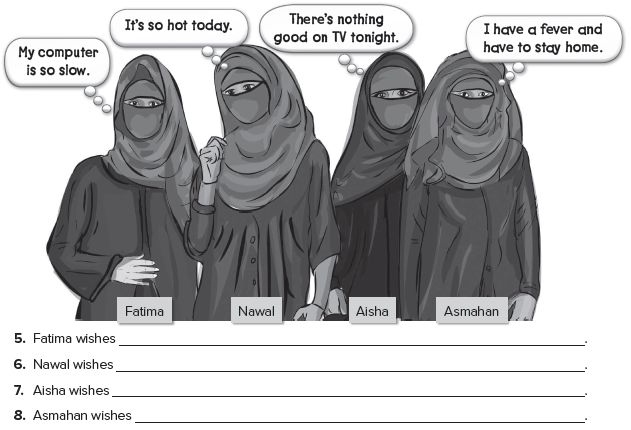 her computer wasn’t so slow
it wasn’t so hot today
there was something good on TV tonight
she didn’t have a fever
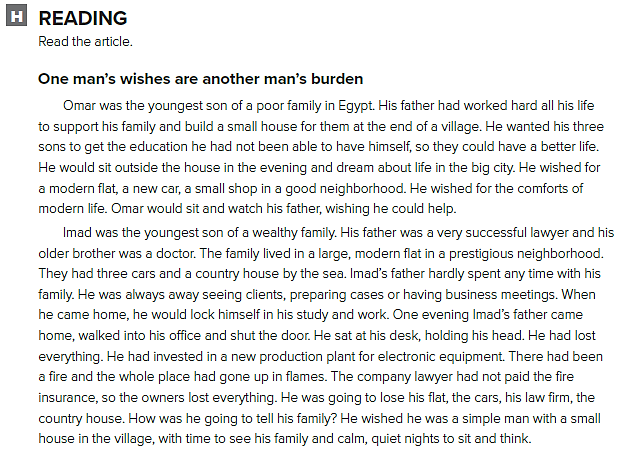 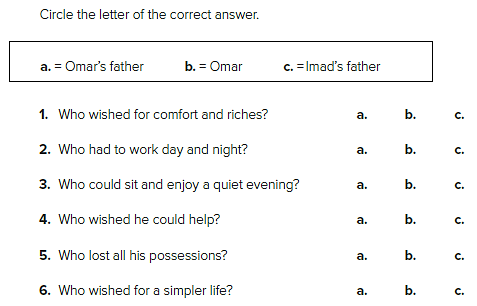 كل طالب يجيب عن قصته
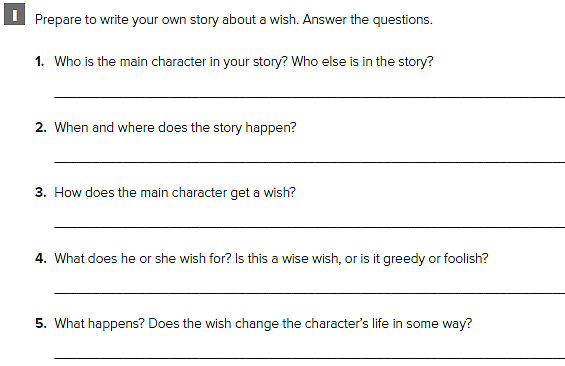 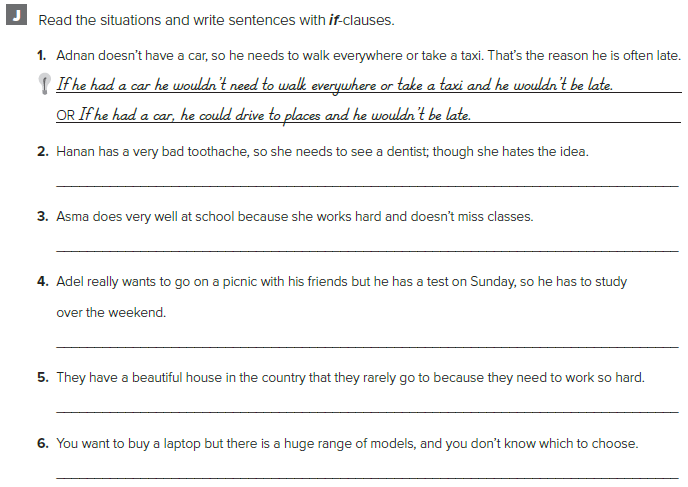 If she didn’t have a toothache she wouldn’t need to see the dentist. 


Asma wouldn’t do so well at school if she missed classes. 



Adel would go to a picnic with his friends if he hadn’t to study over the weekend for his test. 

They would go to their house in the country more often if they didn’t need to work so hard. 

If there wasn’t such a huge range of models I would know which laptop to choose.
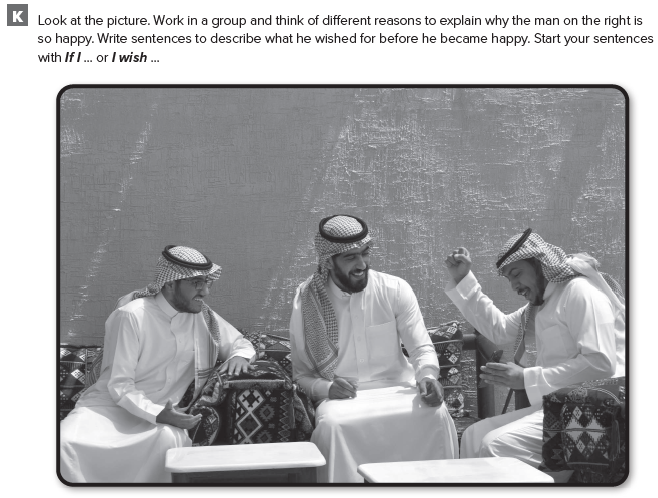 قد تختلف الإجابات
had some time off I’d go on a trip. 

had enough money I’d invite my friend to come along. 
  I had the time and the money to do it. 

my friend could accompany me
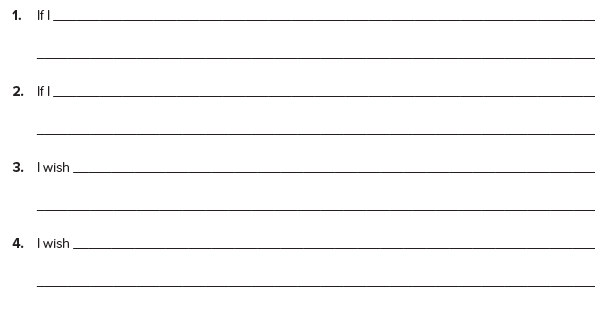 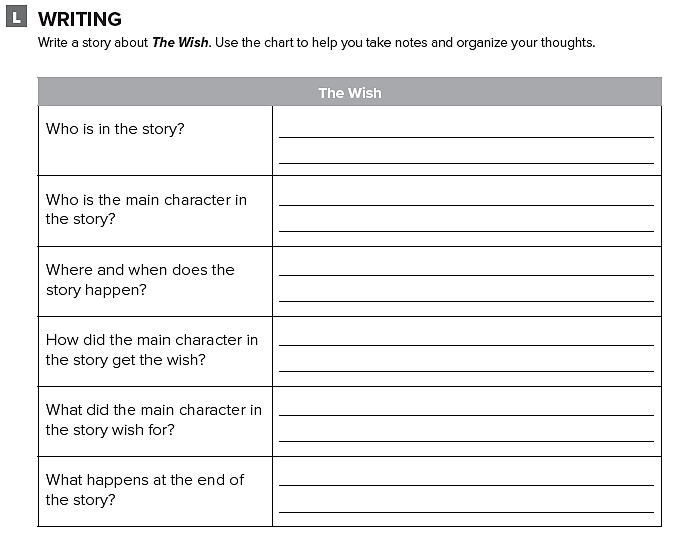 اكتب قصة عن أمنية تحققت لصاحبها
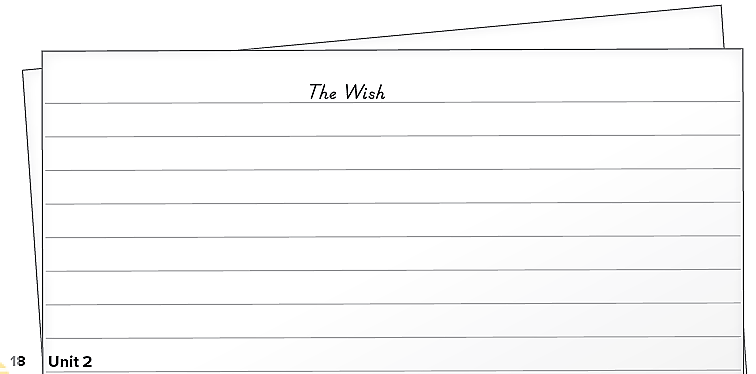 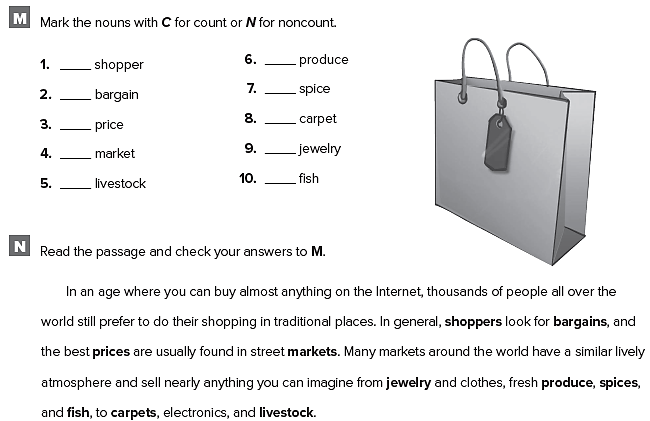 N  
C 
C 
N  
N
C 
C 
C 
C 
N
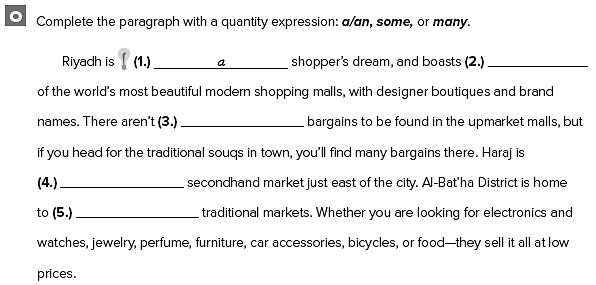 some
any
a
many
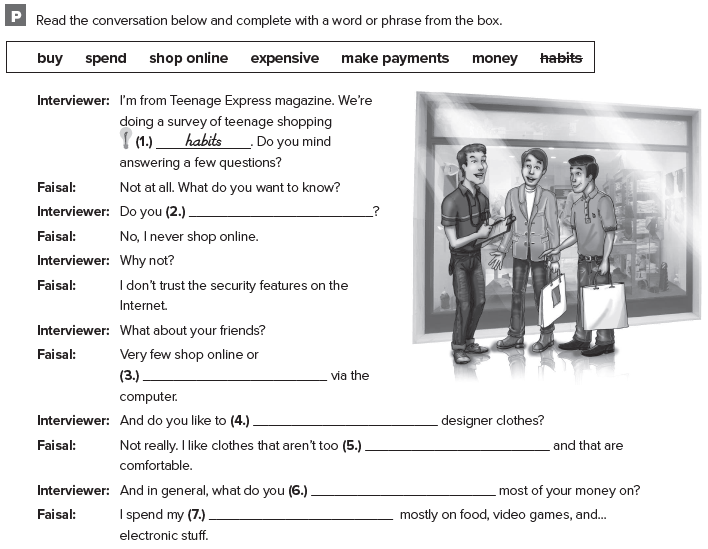 shop online
make payments
buy
expensive
spend
money
كل طالب يجيب عن نفسه
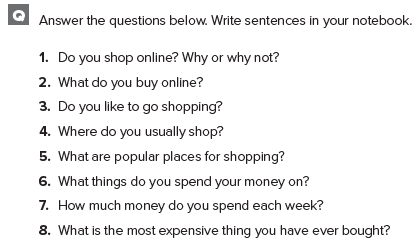 Unit 3
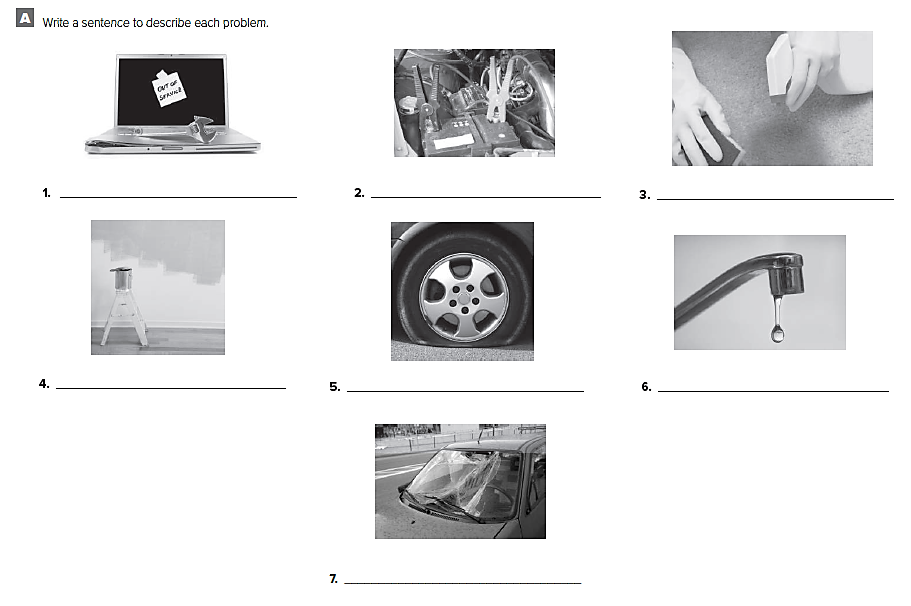 The computer crashed 	   The battery is dead 	  The carpet is stained
The wall needs to be 	 The car has a flat tire	  The faucet is dripping
         painted
The windshield is cracked
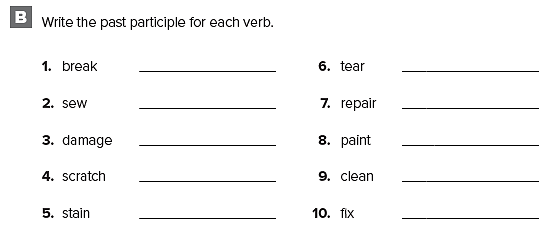 torn 
repaired 
painted 
cleaned 
fixed
broken 
sewn 
damaged 
scratched 
stained
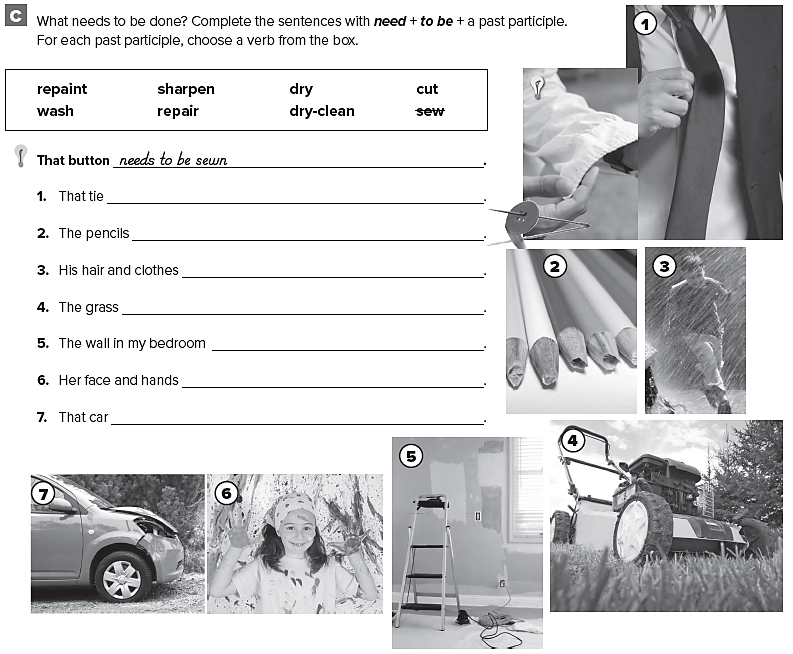 needs to be dry-cleaned 
need to be sharpened 
need to be dried 
needs to be cut 
needs to be repainted 
need to be washed 
needs to be repaired
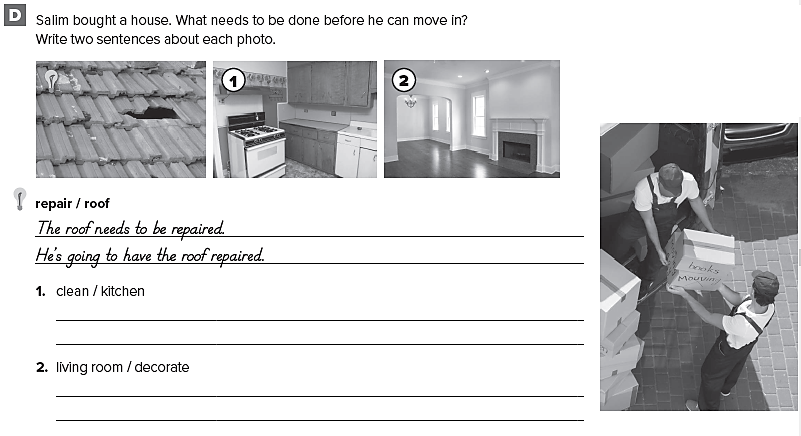 The kitchen needs to be cleaned. 
She’s going to have the kitchen cleaned
The living room needs to be decorated.
She’s going to have the living room decorated
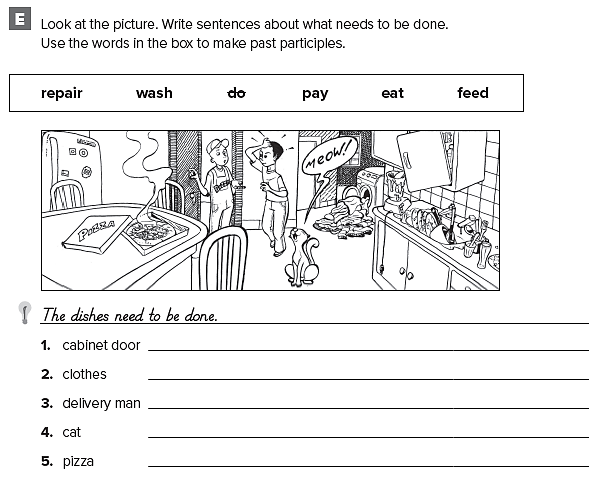 The cabinet door needs to be repaired. 
The clothes need to be washed. 
The delivery man needs to be paid. 
The cat needs to be fed. 
The pizza needs to be eaten.
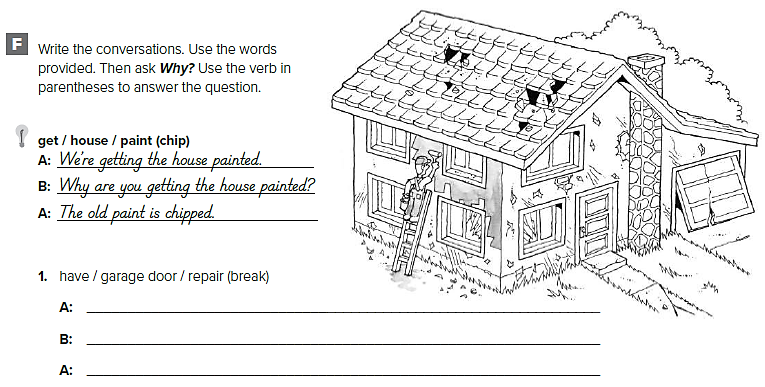 We’re having the garage door repaired. 
Why are you having the garage door repaired? 
The garage door is broken
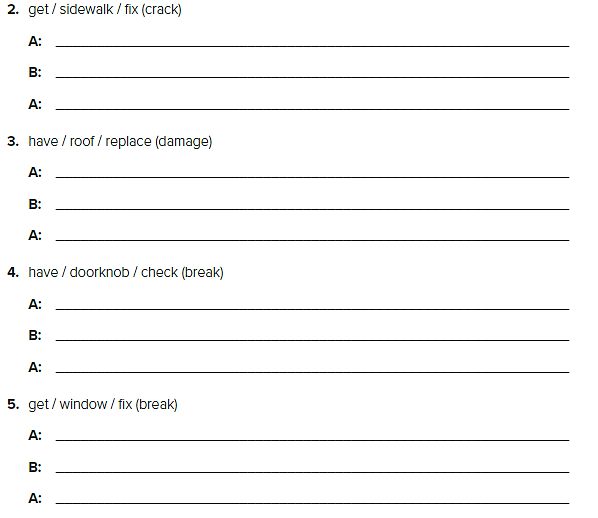 We’re getting the sidewalk fixed. 
Why are you getting the sidewalk fixed? 
The sidewalk is cracked. 

We’re having the roof replaced. 
Why are you having the roof replaced? 
The roof is damaged. 

We’re having the doorknob checked. 
Why are you having the doorknob checked? 
The doorknob is broken. 

We’re getting the window fixed. 
Why are you getting the window fixed? 
The window is broken.
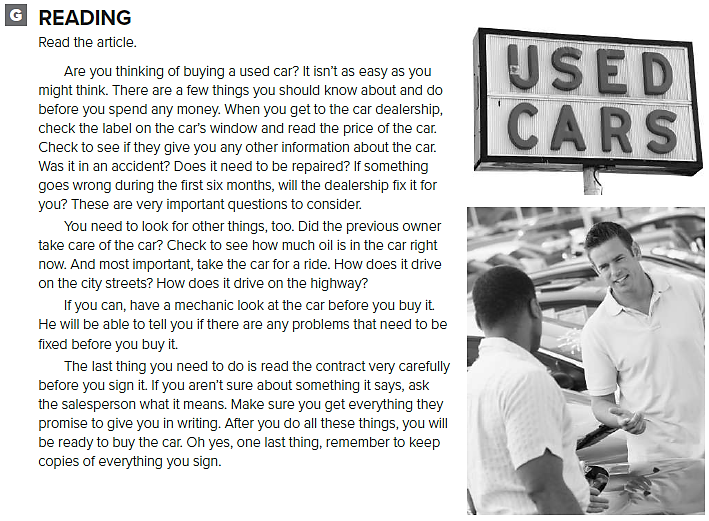 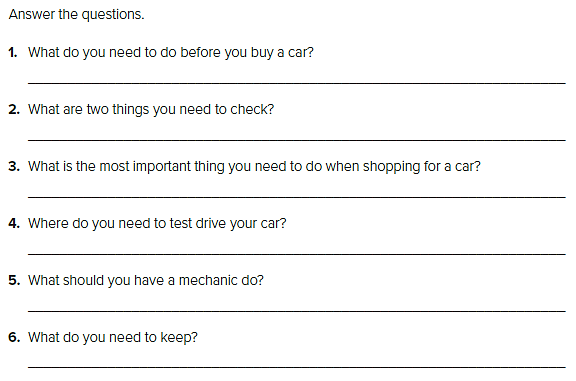 You need to know a few things.
You need to check the price of the car and how much oil is in the car right now
The most important thing is to take the car for a ride
You need to test drive the car on city streets and on the highway
You should have a mechanic look at the car before you buy it.
You need to keep copies of everything you sign.
قد تختلف الإجابات
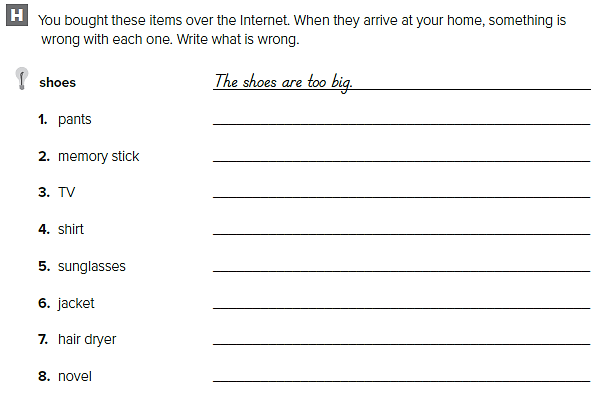 The pants are too long. 
	The memory stick doesn’t work 
	The TV is faulty. 
	There are two buttons missing from the shirt. 
	The sunglasses are too small. 
	The jacket is torn at the back. 
	The hair dryer has a loose cable 
There are 15 pages missing from the end of the novel
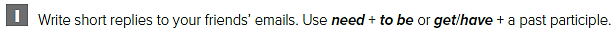 Hi, 
I’m sorry to hear your laptop has crashed. You need to have it checked by a technician or better still you need to have it replaced. I’ll be over in ten minutes to help.
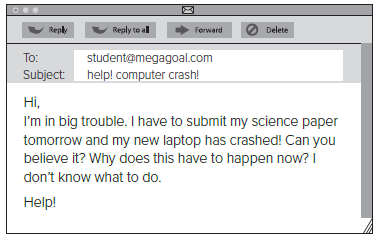 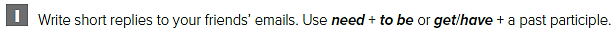 Hi, 
No, I’m afraid there are no open stores at this time but you can have it fixed very quickly. I’ll give you a ring as soon as I get the address and tell you where to go.
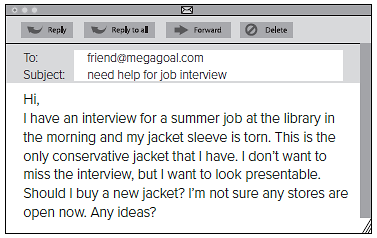 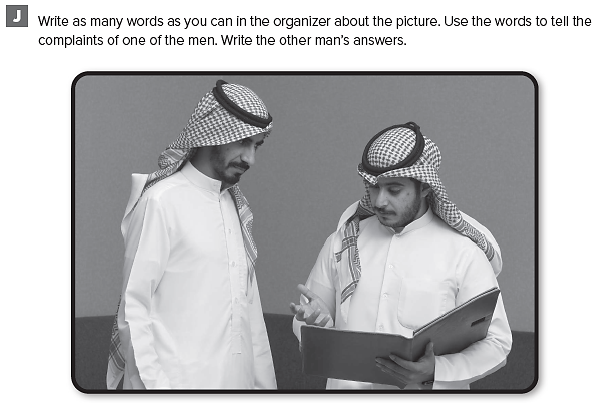 قد تختلف الإجابات
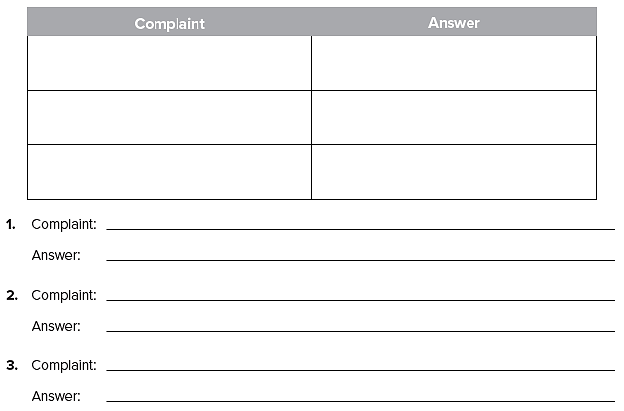 This is the fifth time you have been two hours late this month 
I am sorry but I come by bus and it is not very reliable.
You’ve said that before and I told you to take a Taxi 
Please give me one more chance to prove that I can be reliable
You have not been reliable about anything in the last two months
I am sorry I’ll get a bike, that way I won’t be late.
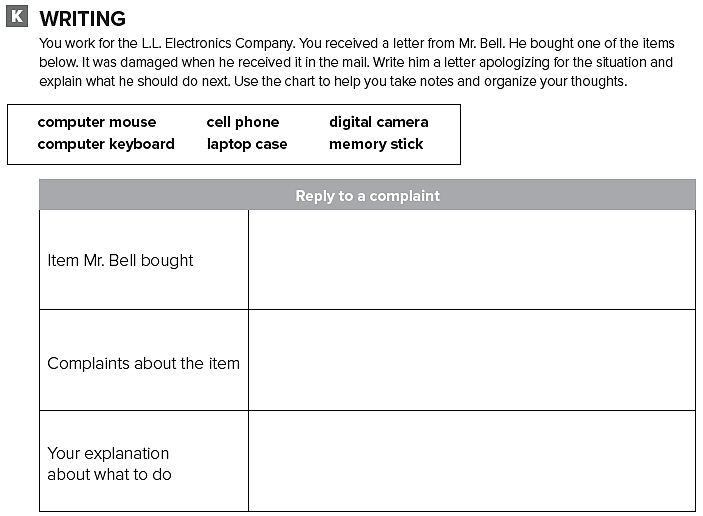 قم بكتابة رسالة اعتذار
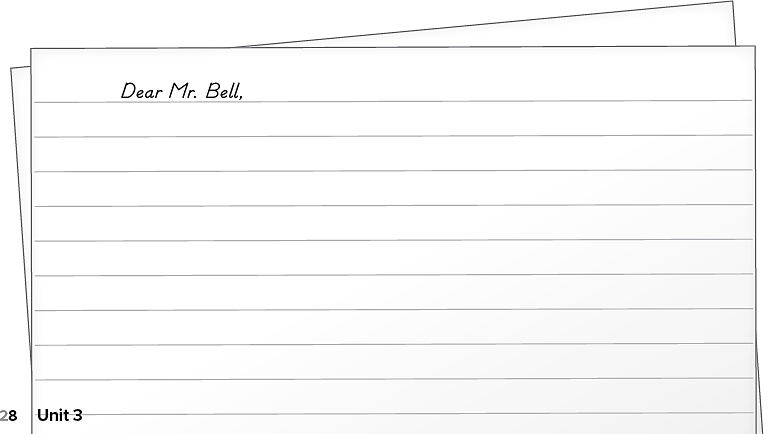 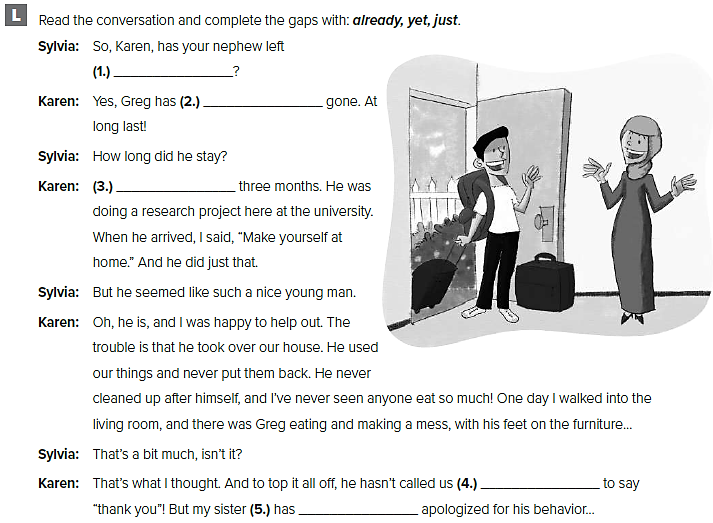 yet
already
just
yet
already
كل طالب يجيب عن نفسه
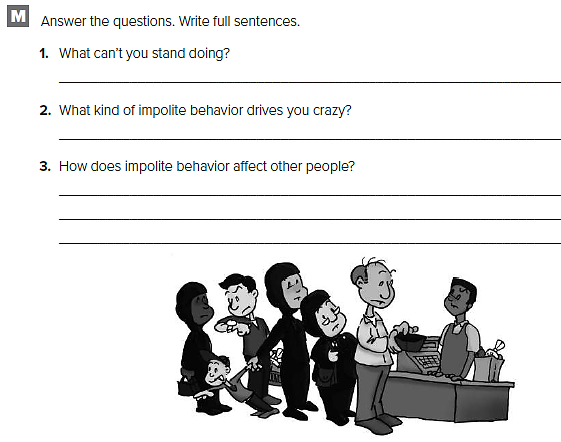 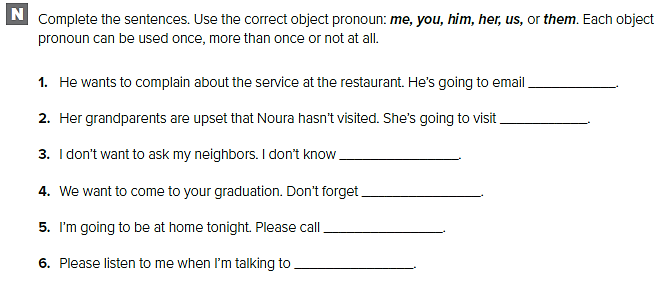 them
them
them
us
me
you
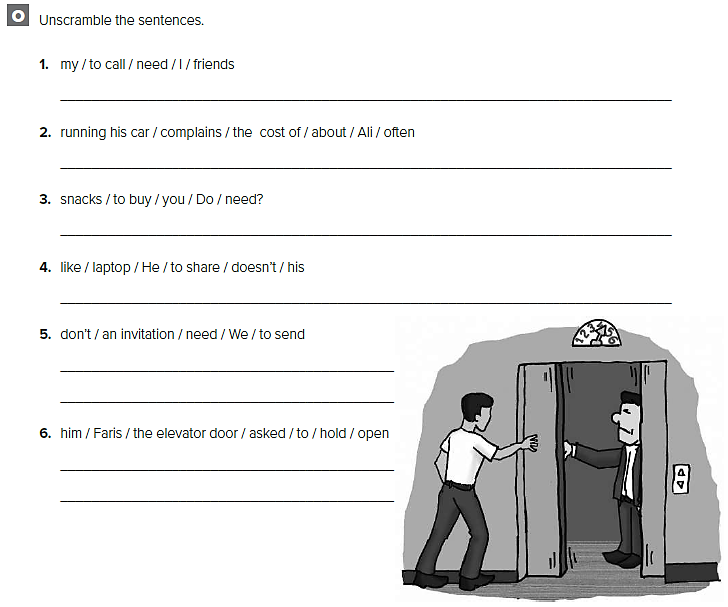 I need to call my friends. 

Ali often complains about the cost of running his car. 

What snacks do you need to buy? 

He doesn’t like to share his laptop. 

We don’t need to send an invitation. 

Faris asked him to hold the 
elevator door open.
Expansion 1- 3
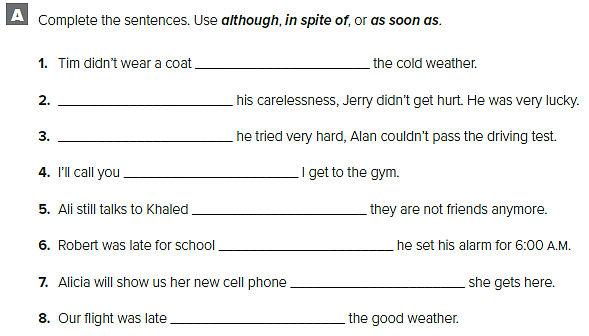 in spite of
In spite of
Although
as soon as
although
although
as soon as
in spite of
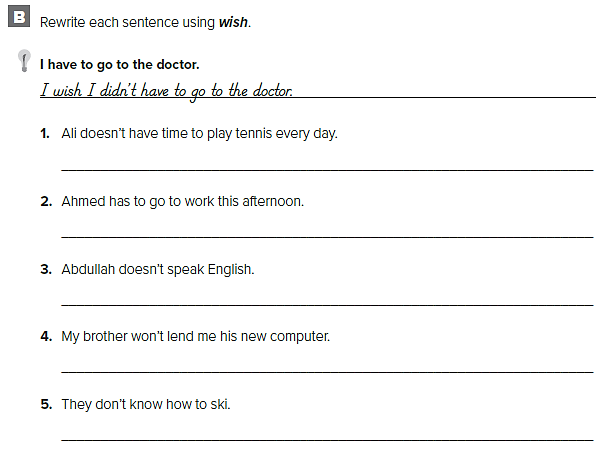 Ali wishes he had time to play tennis every day.
Ahmed wishes he didn’t have to go to work this afternoon
Abdullah wishes he spoke English.
I wish my brother would lend me his new computer.
They wish they knew how to ski.
قد تختلف الاجابات
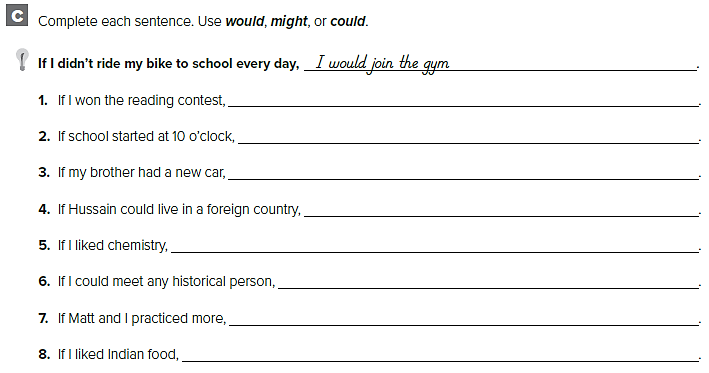 I’d buy a new computer 
I would be on time 
he might let me drive it 
	he would live in Thailand 
I might do better on my tests 
	I’d talk with Abert Einstein  
we might play soccer better 
I’d definitely go to the new Indian restaurant
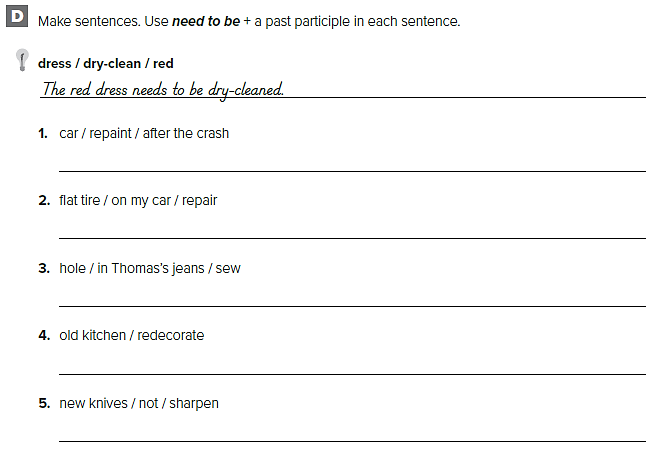 The car needs to be repainted after the crash.
The flat tire on my car needs to be repaired.
The hole in Thomas’s jeans needs to be sewn.
The old kitchen needs to be redecorated.
The new knives don’t need to be sharpened.
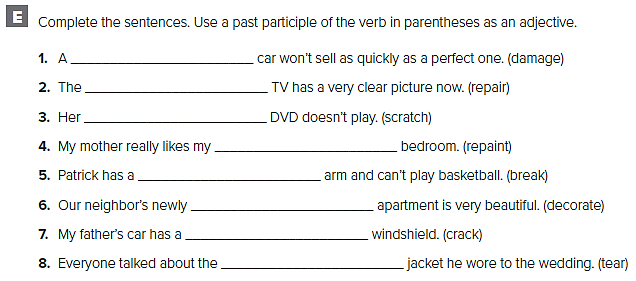 damaged
repaired
scratched
repainted
broken
decorated
cracked
torn
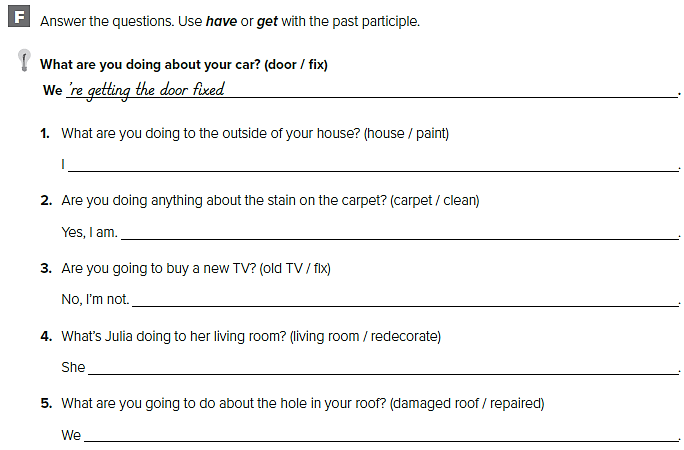 ’m having the house painted
I’m getting the carpet cleaned
I’m going to have the old TV fixed
‘s getting the living room redecorated
’re going to have the damaged roof repaired
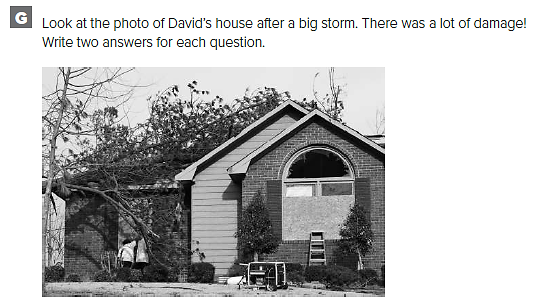 قد تختلف الاجابات
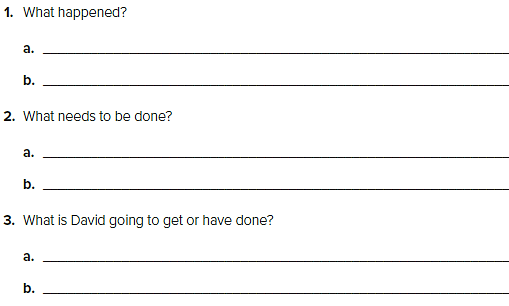 The windows were broken. 
The roof was damaged
The windows need to be replaced.
The roof needs to be repaired
He’s going to have the windows replaced.
He’s going to have the roof repaired
كل طالب يجيب بأفكاره
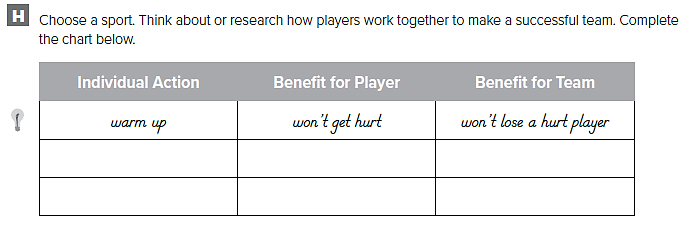 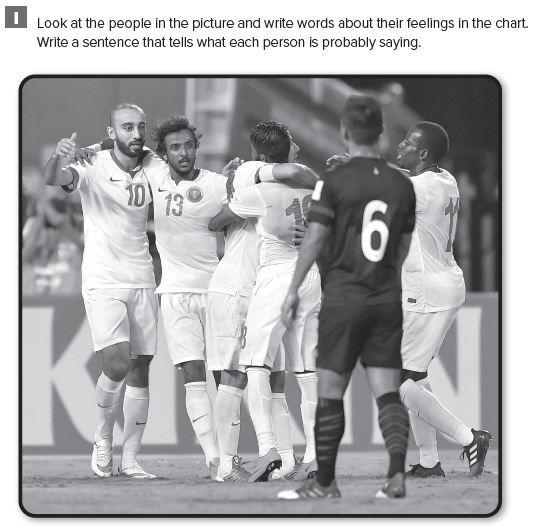 قد تختلف الاجابات
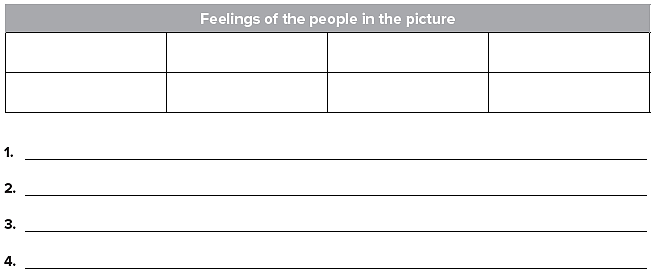 Happy          excited           ecstatic   exhilarated enthusiastic  satisfied     rewarded      confident
Yeah! We’re the best! 
I can’t believe it! We’ve won. 
I knew we’d do it.. 
What a great moment
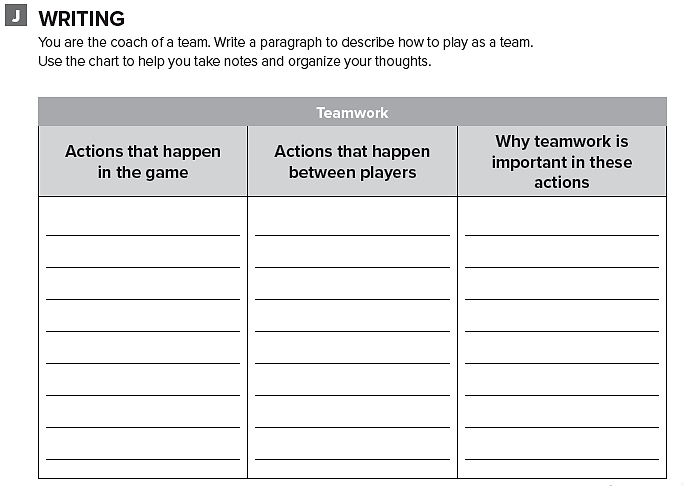 تصور بأنك مدرب لفريق ما 
قم بالكتابة عن فريقك
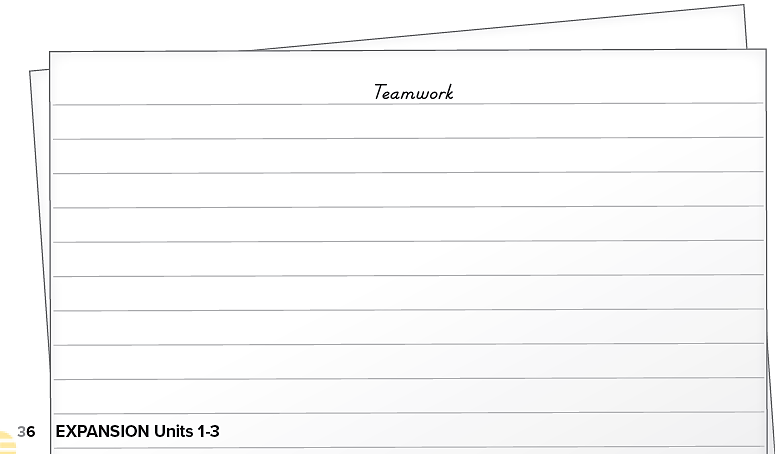 Unit 4
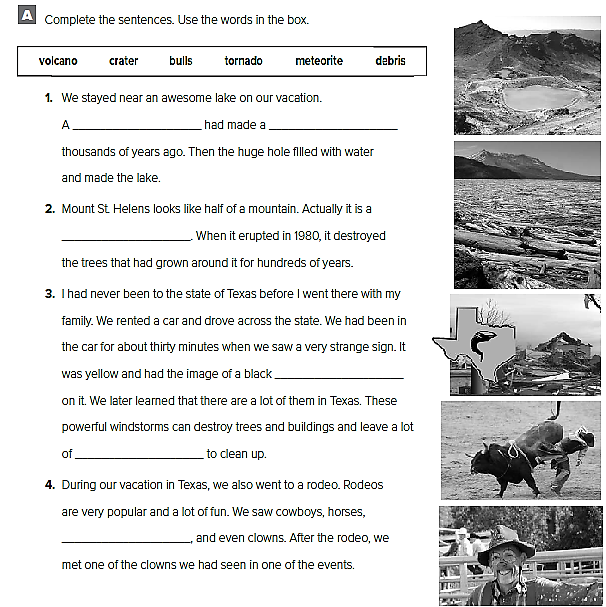 meteorite 		crater
volcano
tornado
debris
bulls
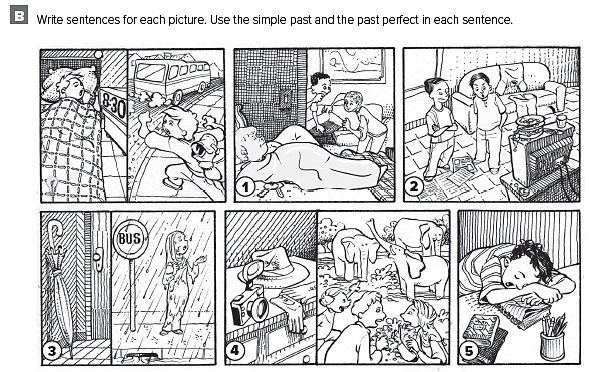 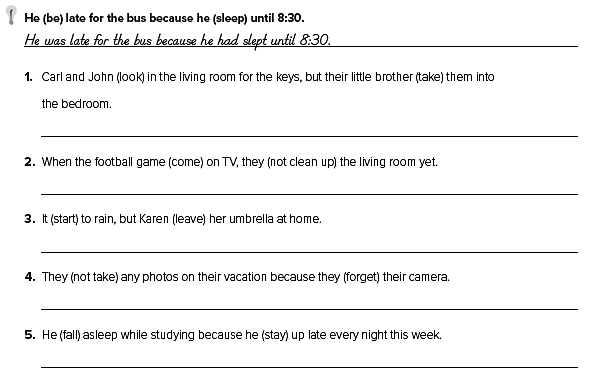 Carl and John looked in the living room for the keys, but their little brother had taken them into the bedroom.
When the football game came on TV, they hadn’t cleaned up yet from the party.
It started to rain, but Karen had left her umbrella at home
They didn’t take any photos on their vacation because they had forgotten their camera
He fell asleep while studying because he had stayed up late every night this week
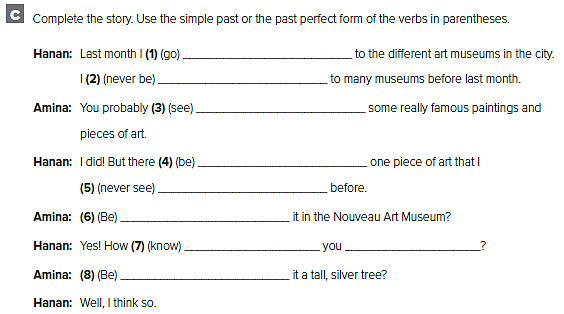 went
had never been
saw
was
had never seen
Was
did 			know
Was
had hung
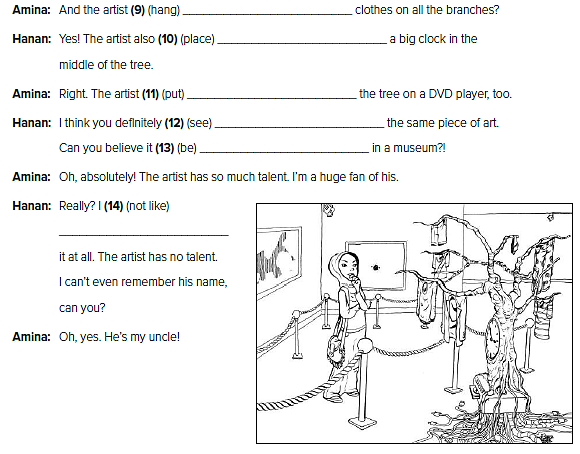 had placed
had put
saw
was
didn’t like
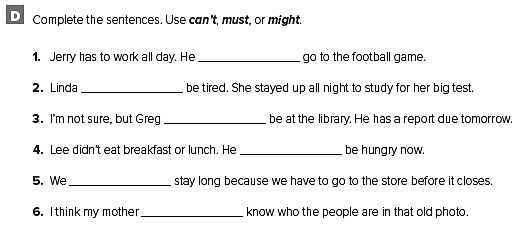 can’t
must
might
must
can’t
might
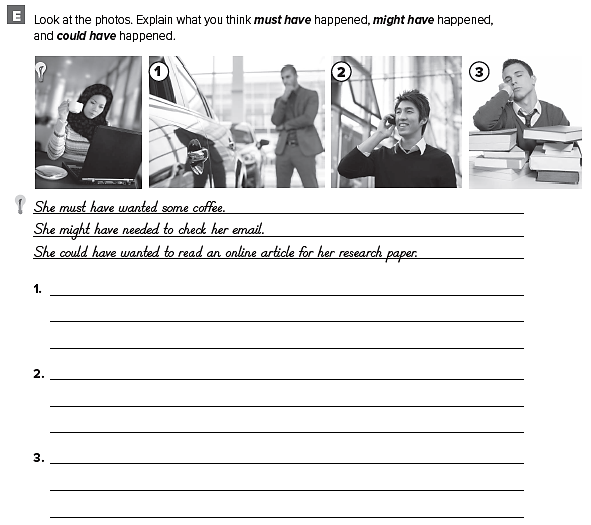 He must have gone buying a car. 
He might have received a parking ticket. 
He could have had the car repaired.
He must have called a friend.
He might have been late for a meeting.
He could have forgotten an address.
He must have studied too much.
He might have been bored.
He could have not slept well last night.
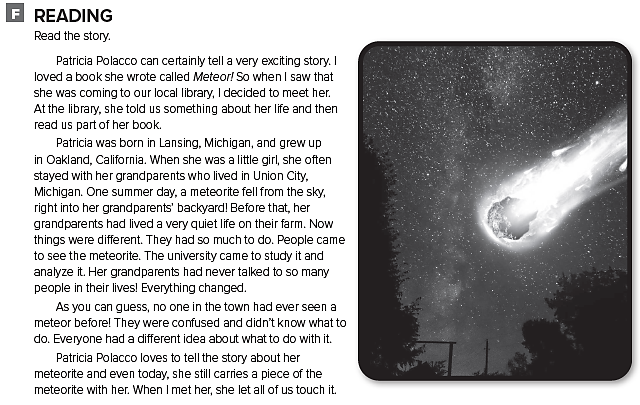 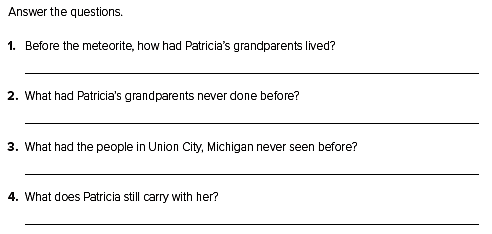 They had lived a very quiet life on their farm. 
They had never talked to so many people before. 
They had never seen a meteor before. 
She still carries a piece of the meteorite
كل طالب يجيب عن نفسه
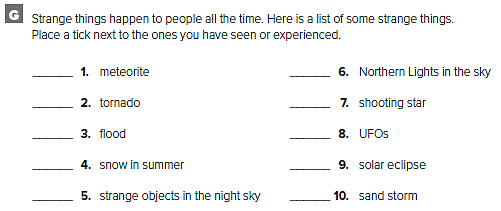 قد تختلف الإجابات
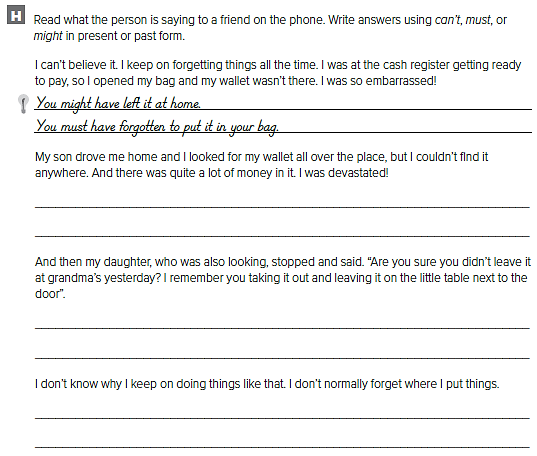 You must have dropped it in the car. 
Someone might have stolen it.
I might have left it at my mother’s house
It must still be on the little table.
I must have forgotten that I’d taken it out of my bag.
I must have forgotten I put it there.
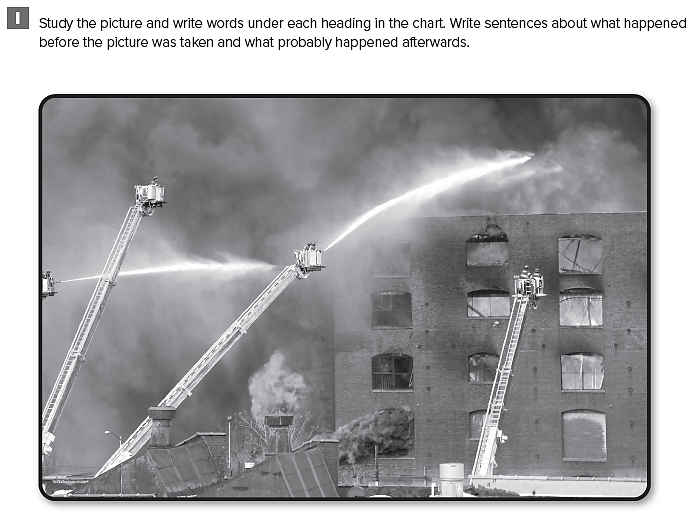 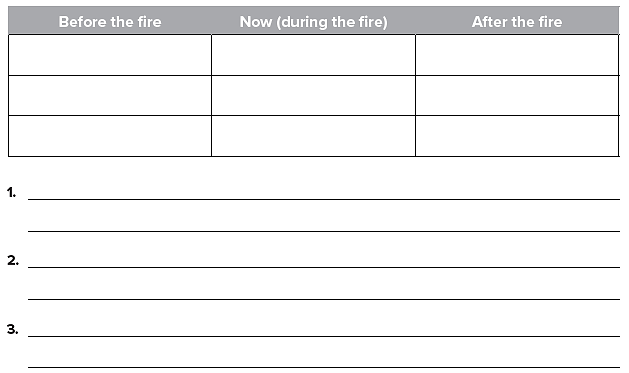 smoke 		flames 		put out the fire
explosion 		building 	     check for live ash
The fire must have started in one of the 5th floor flats. 
The building had been evacuated when the fire fighters arrived. 
The building will probably be torn down.
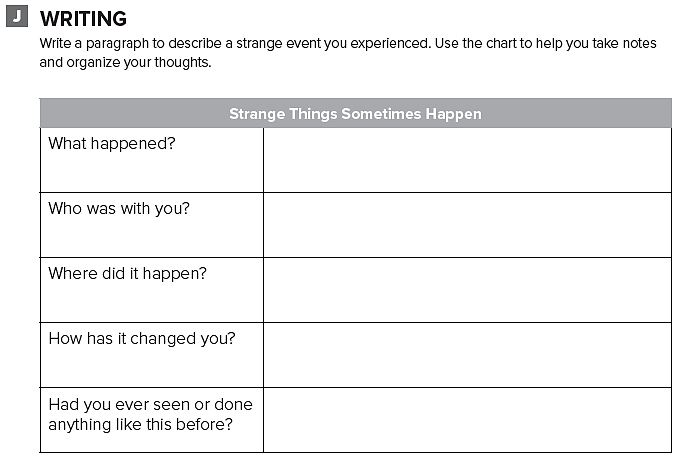 تحدث عن واقعة غريبة حصلت لك
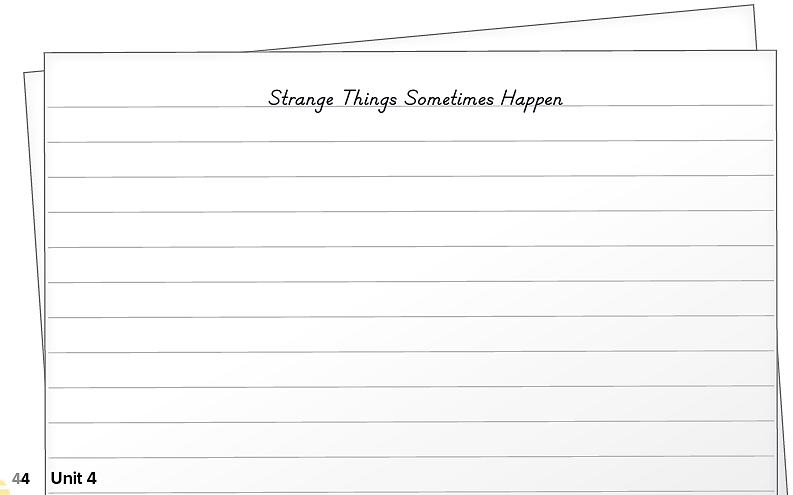 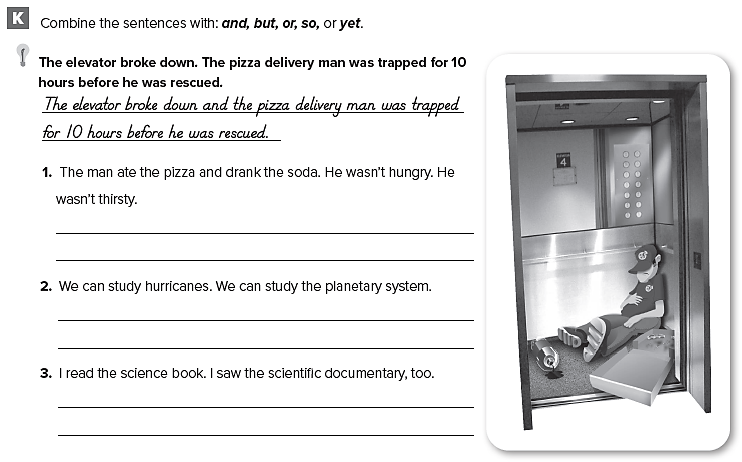 The man ate the pizza and drank the soda so he wasn’t hungry or thirsty
We can study hurricanes or the planetary system.
I read the science book and I saw the scientific documentary, too.
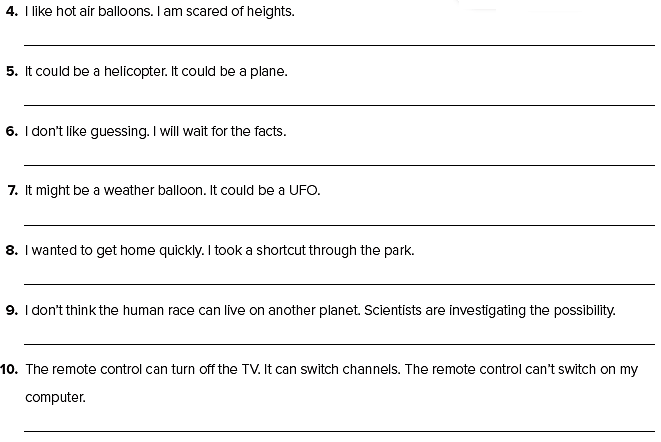 I like hot air balloons but , yet I am scared of heights.
It could be a helicopter or a plane.
I don’t like guessing so I will wait for the facts.
It might be a weather balloon or a UFO.
I wanted to get home quickly so I took a shortcut through the park
I don’t think the human race can live on another planet but , yet scientists are investigating the possibility.
The remote control can turn off the TV and switch channels but it can’t switch on my computer.
قد تختلف الاجابات
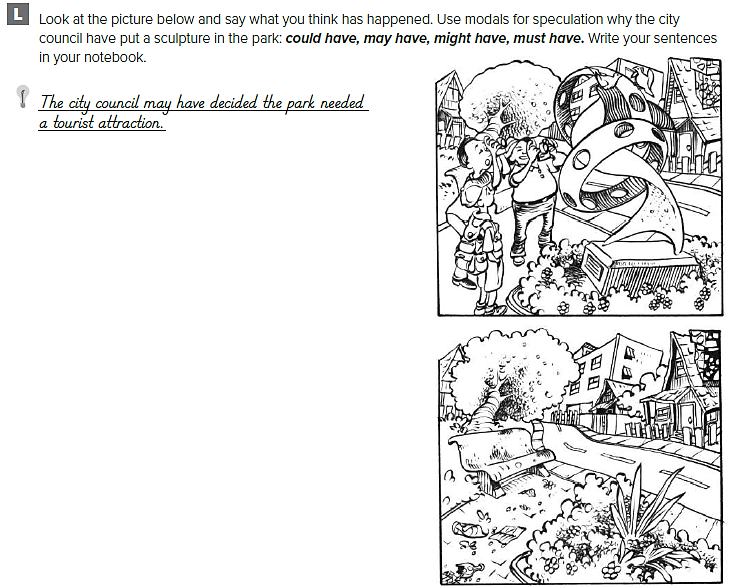 1- The city may have won an award. 
2- The sculpture could have been donated by a local businessman. 
3- The city council must have decided the park needed to attract more tourists.
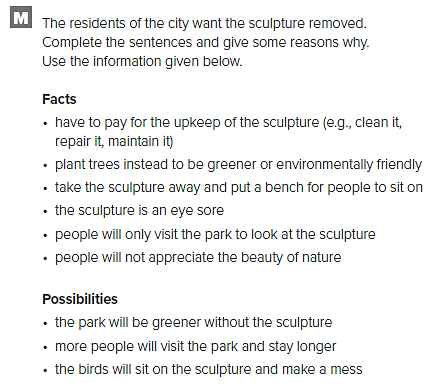 قد تختلف الاجابات
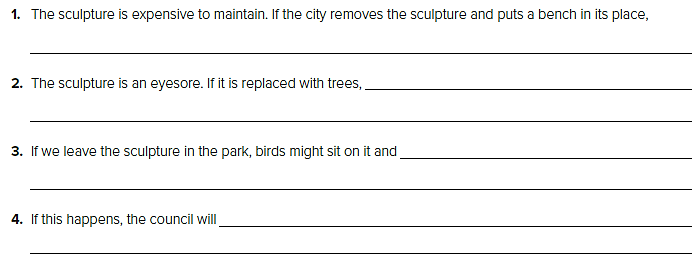 more people might visit the park.
the city will be greener. People will visit the park and appreciate the beauty of nature.
make the place messy.
have to have to clean it all the time.
Unit 5
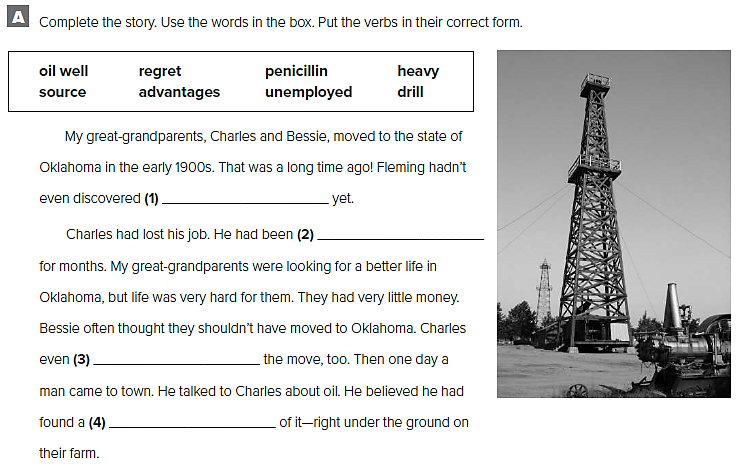 penicillin
unemployed
regretted
source
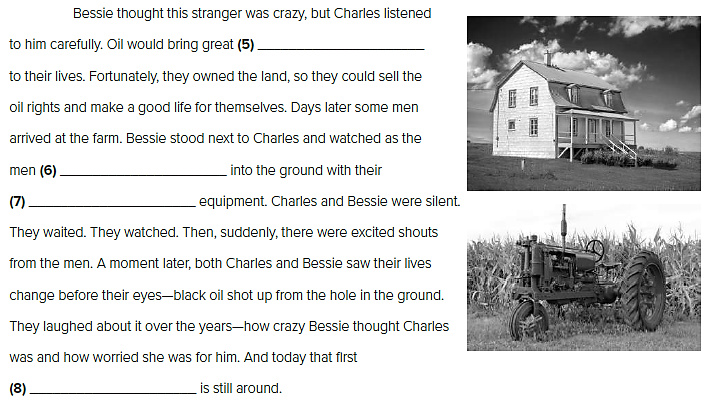 advantages
drilled
heavy
oil well
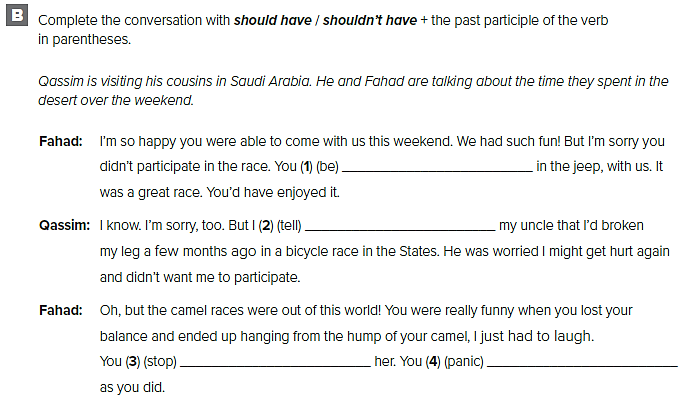 should have been
should have told
should have stopped her
shouldn’t have panicked
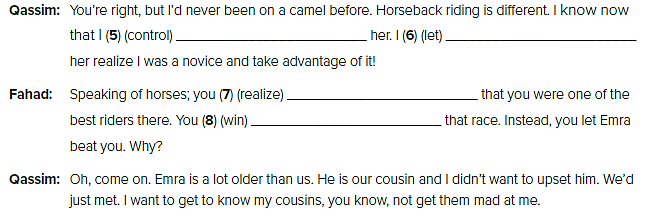 should have controlled
shouldn’t have let
should have realized
should have won
قد تختلف الاجابات
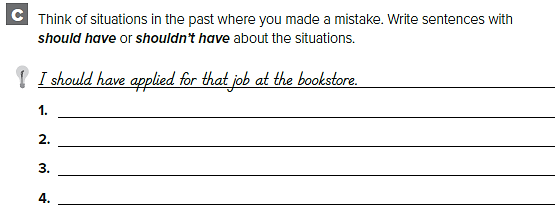 I shouldn’t have gone to the mall with Tim. 
I should have studied for the history test. 
I should have apologized to Camilla. 
I shouldn’t have walked to school in the rain.
قد تختلف الاجابات
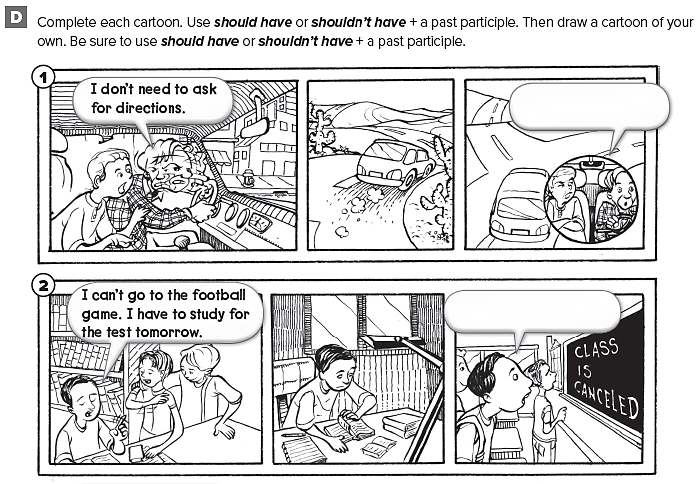 I should have asked for directions.
I should have gone to the football game.
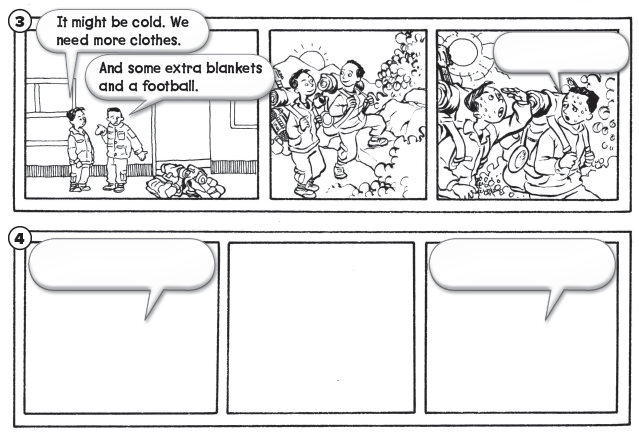 We shouldn’t have brought all these things.
إجابات من قبل الطلاب
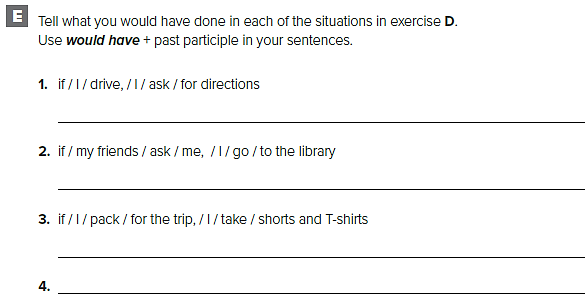 If I had driven, I would have asked for directions.
If my friends had asked me, I would have gone to the library
If I had packed for the trip, I would have taken shorts and T-shirts.
قد تختلف الاجابات
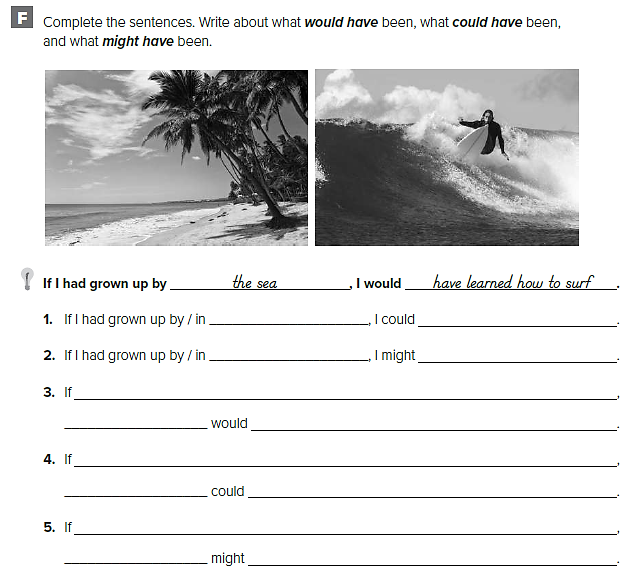 1. If I had grown up in Canada, I could have spoken English and French in school. 
2. If I had grown up in the United States, I might have liked to watch football. 
3. If I had listened to my father, I would have bought a new car instead of a used car. 
4. If Mei had called me earlier, I could have bought her a pizza, too. 
5. If I had studied more, I might have passed the biology test.
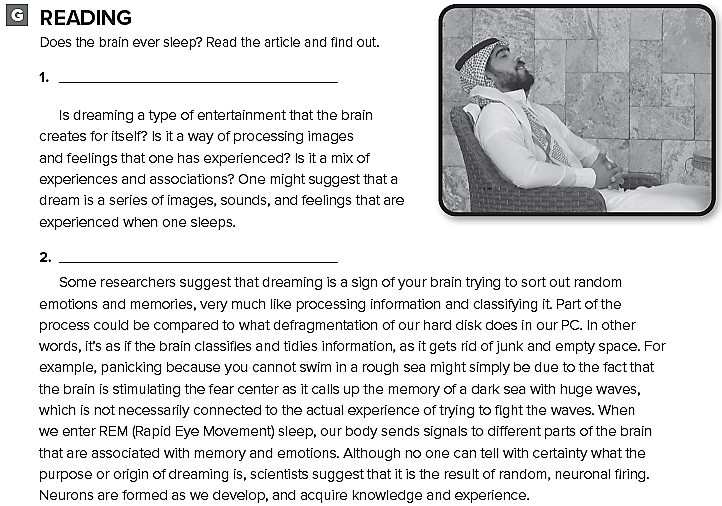 What is dreaming?
What causes dreaming?
Do we dream in color?
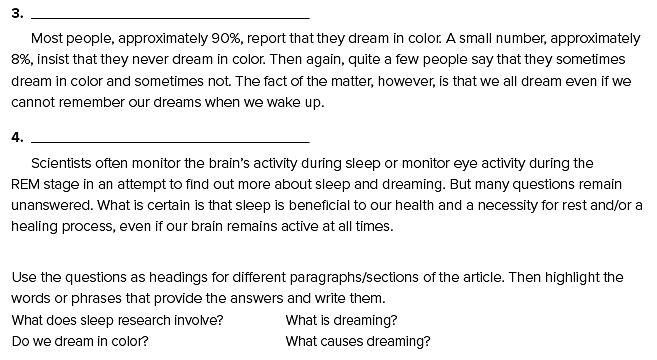 What does sleep research involve?
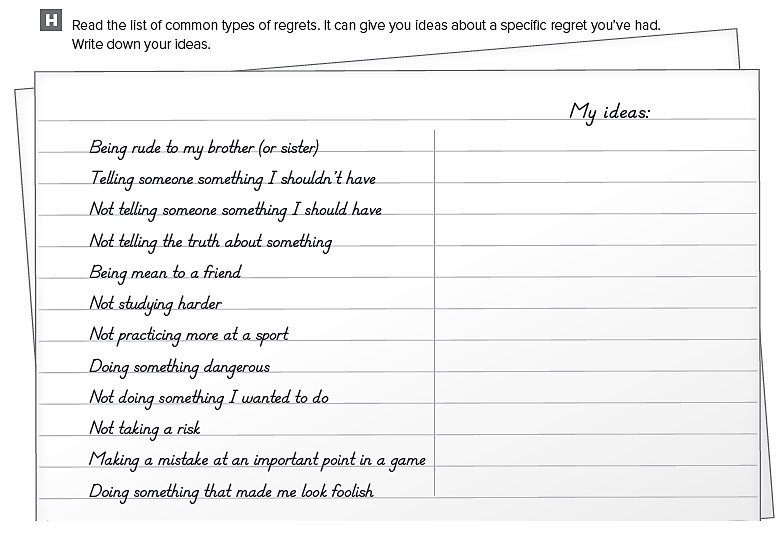 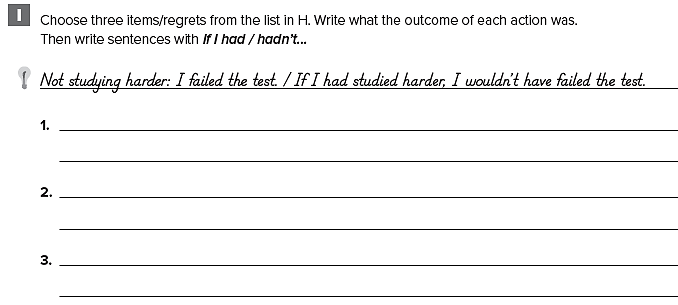 doing something dangerous / broke my leg 
If I hadn’t done something dangerous, I wouldn’t have broken my leg.
being mean to a friend / made me very unpopular 
If I hadn’t been mean to a friend I wouldn’t have become so unpopular
telling someone something I shouldn’t have / hurt his/her Feelings 
If I hadn’t told her anything, her feelings wouldn’t have been hurt and she wouldn’t have been upset
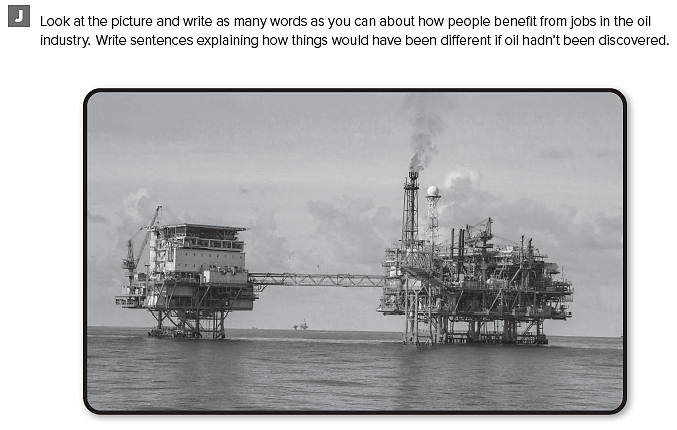 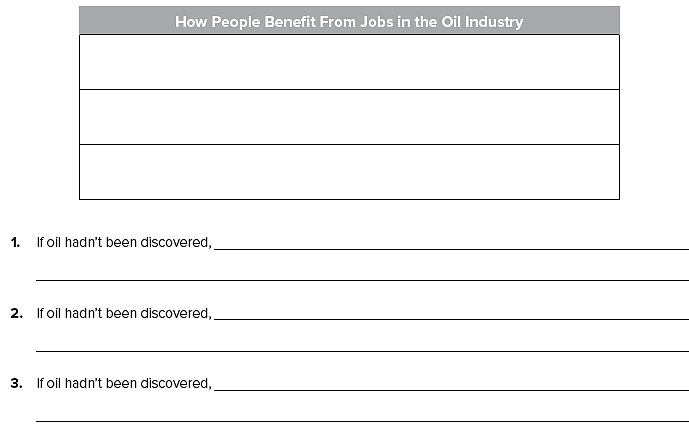 pay, career opportunities, security, housing, education, family, higher standards of living,
wouldn’t have developed the way it has.
automobiles wouldn’t have developed the way they have.
a number of countries wouldn’t have developed into rich nations
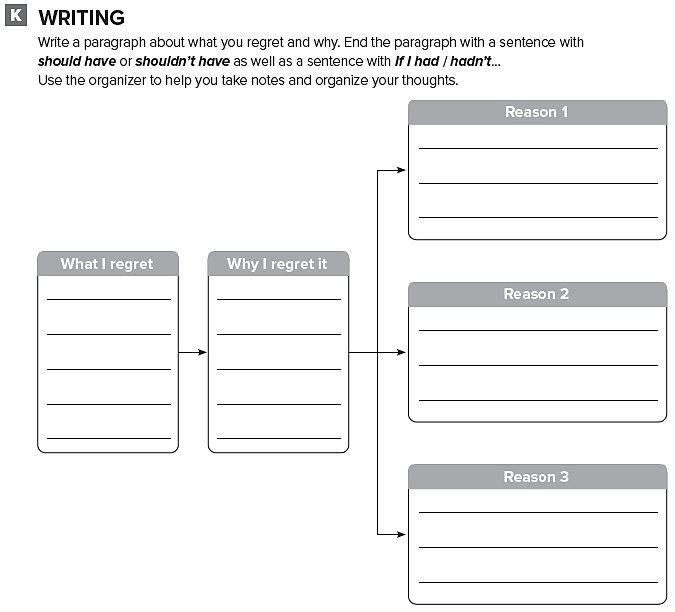 تحدثت عن شيء قمت بفعله ثم ندمت عليه
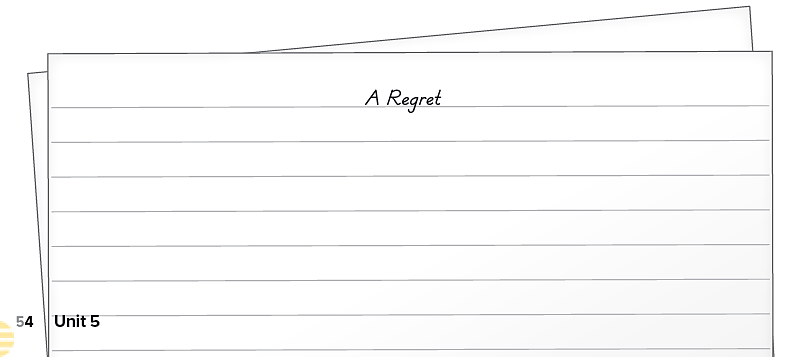 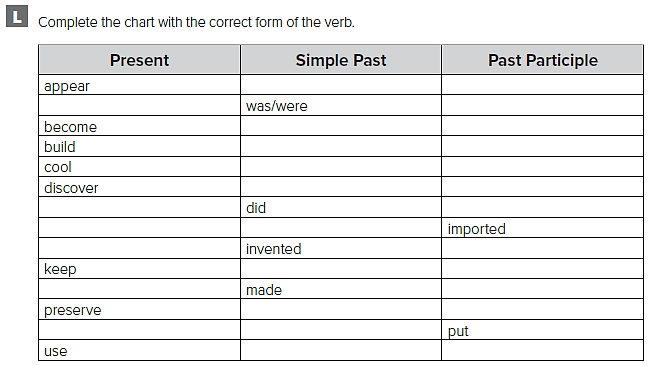 appeared 		appeared
be 						been
became 		became
built 			built
cooled 			cooled
discovered 		discovered
do 						done
import 			imported
invent 						invented
kept 			kept
make 						made
preserved 		preserved
put 			put
used 			used
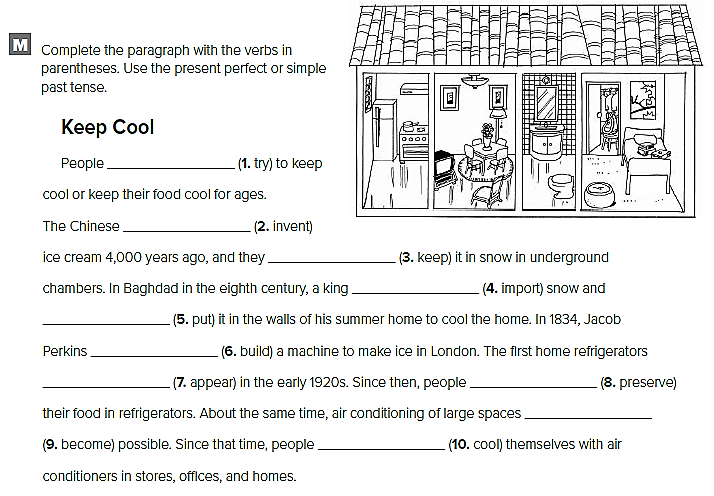 have tried
invented
kept
imported
put
built
appeared
preserved
became
have cooled
كل طالب يجيب بعباراته
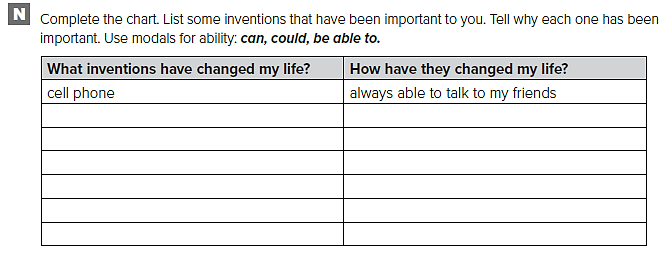 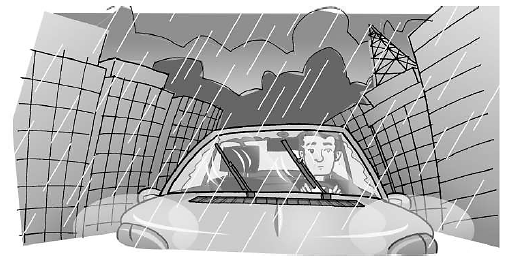 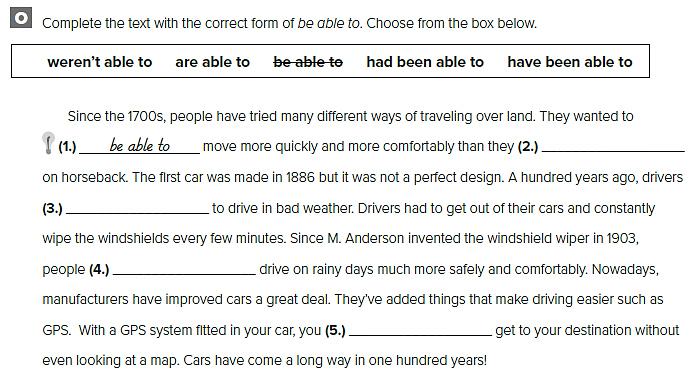 had been
weren’t able to
have been able to
are able
Unit 6
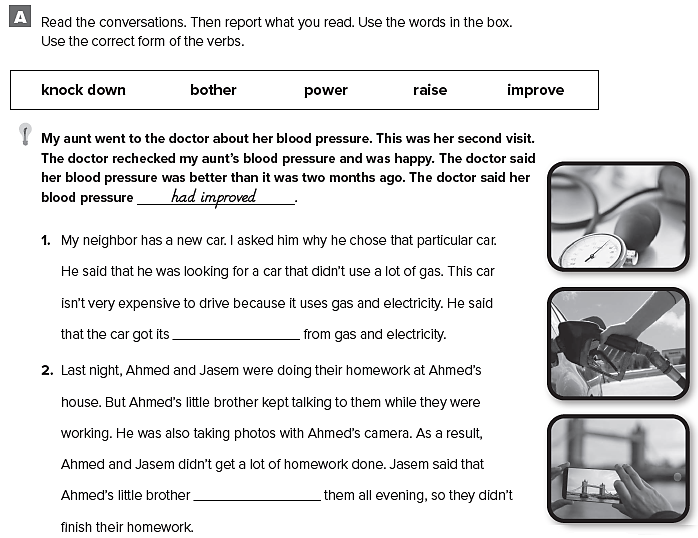 power
had bothered
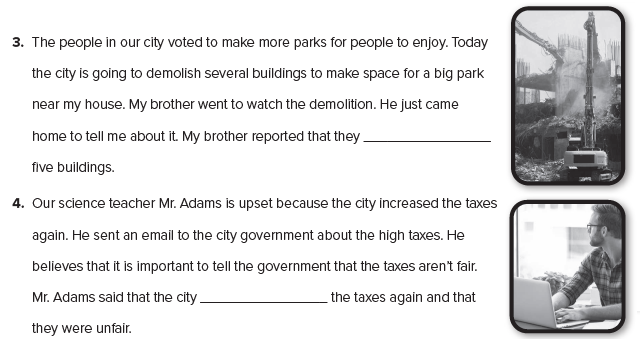 had knocked down
had raised
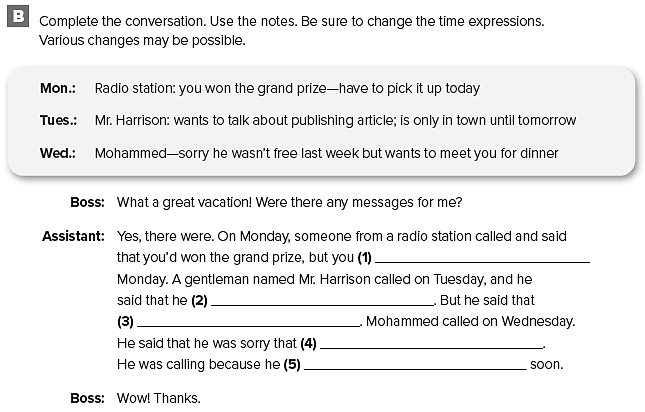 had to pick it up
wanted to talk to you about publishing an article
wanted to talk to you about publishing an article
he had not been free last week
wanted to meet you for dinner
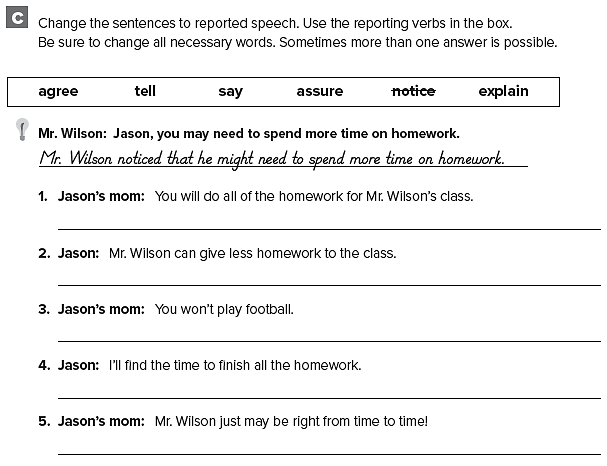 Jason’s mom told him that he would do all of the homework for Mr. Wilson’s class.
Jason said that Mr. Wilson could give less homework to the class
Jason’s mom explained that he wouldn’t play football.
Jason assured his mom that he would finish all the homework
Jason’s mom agreed that Mr. Wilson just might be right from time to time!
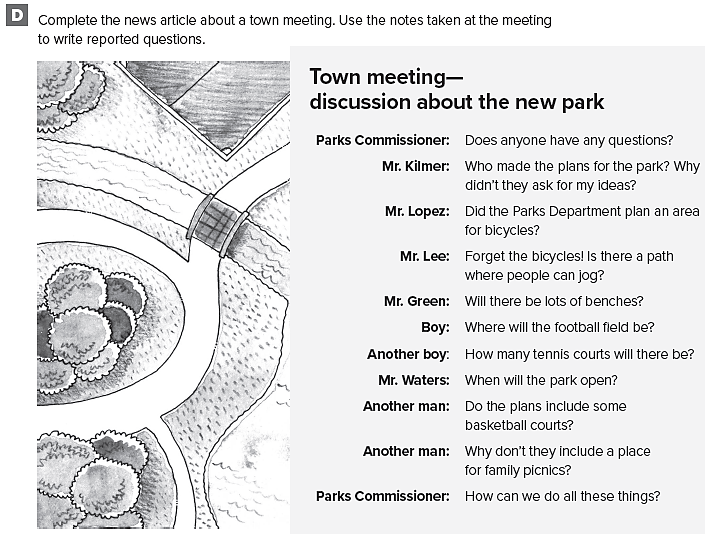 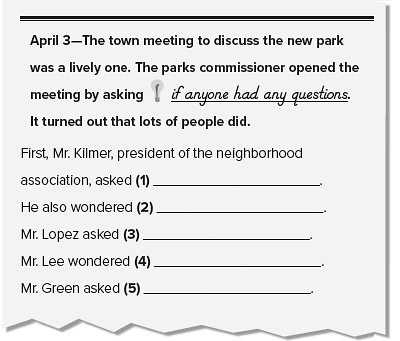 who had made the plans for the park 
why they hadn’t asked for his ideas 
if they had planned an area for bicycles 
if there was a path where people can jog 
if there would be lots of benches
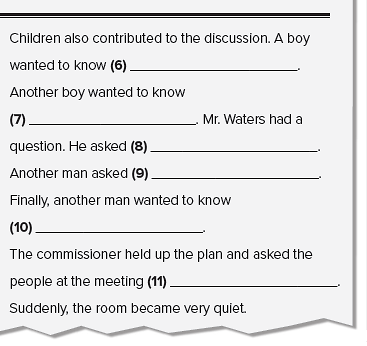 where the football field would be
how many tennis courts there would be
when the park would open
if the plans included some basketball courts
why they didn’t include a place for family picnics
how they could do all these things
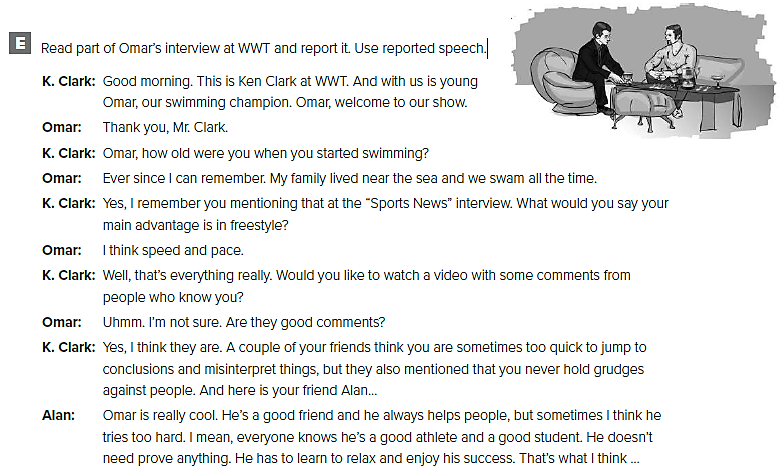 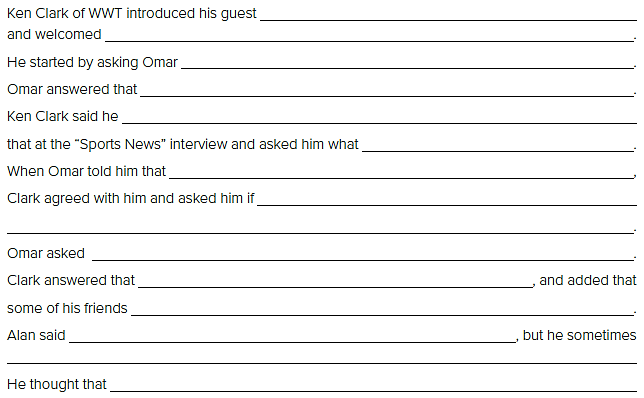 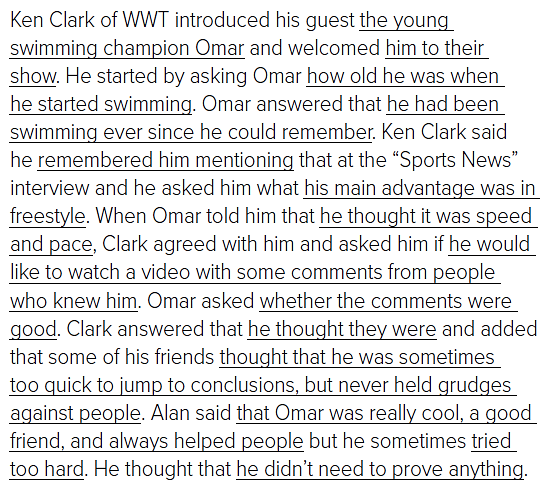 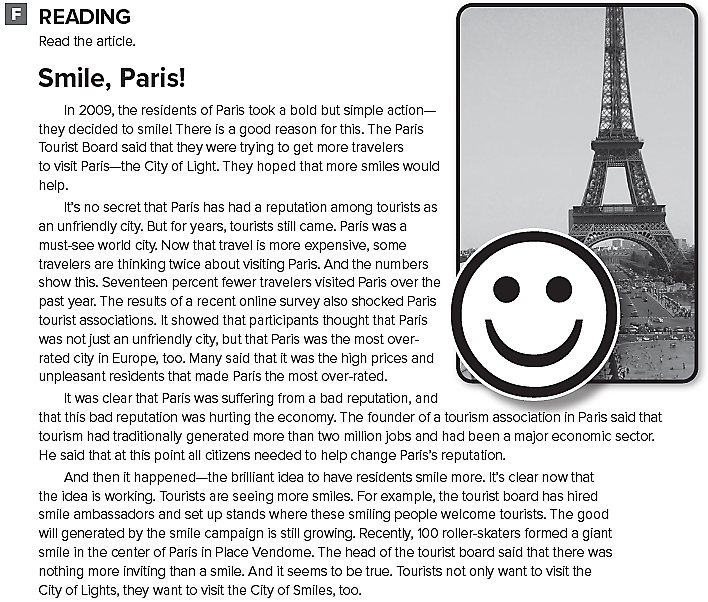 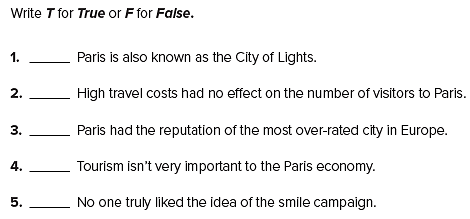 T 
F 
T 
F 
F
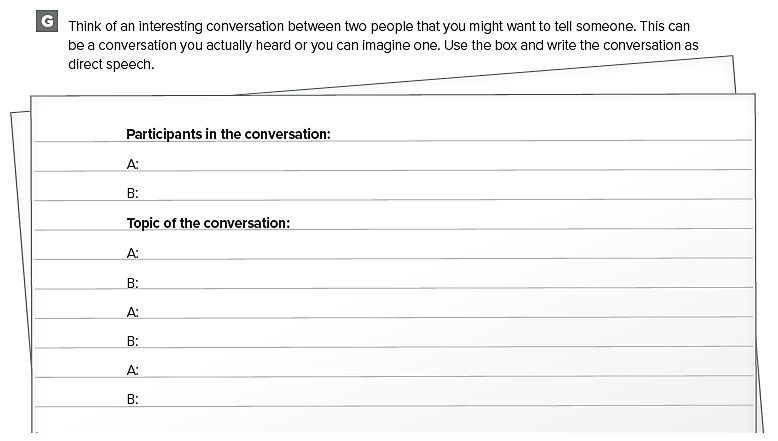 قم بكتابة محادثة بين شخصين حول موضوع ما
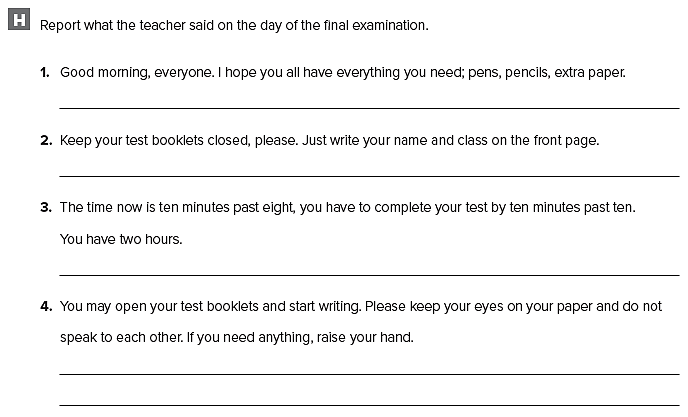 The teacher greeted us/said good morning. Then she said that she hoped we had everything we needed, pens, pencils, extra paper
She asked us to keep our test booklets closed and just write our name on the front page.
Then she said the time was ten minutes past eight and told us/informed us that we had to complete the test by ten minutes past ten. She added that we had 2 hours.
She told us to open/she suggested that we open our test booklets and start writing. She asked us to keep our eyes on our paper and not speak to each other. She told us to raise our hand if we needed anything.
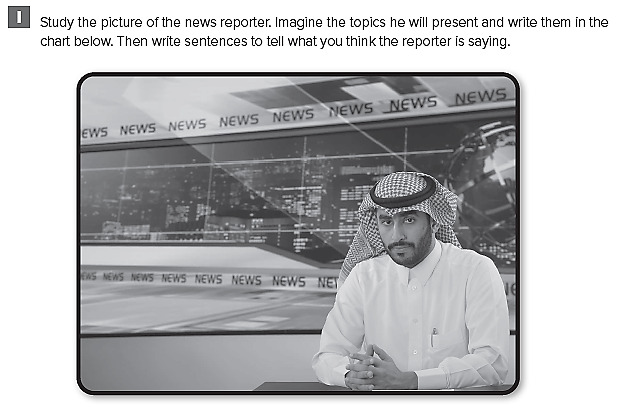 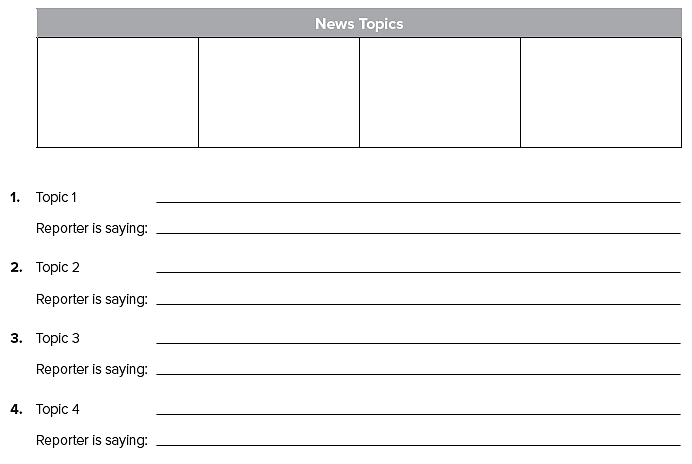 Sports        Celebration   Environment   Education
Sports 
Our National Team are on their way back with the trophy!
Celebration 
The National Day is celebrated all over KSA.
Environment  
Our government promote a new program for protecting wild life
Education  
A new, state of the art, elementary school has just been
opened in Jeddah.
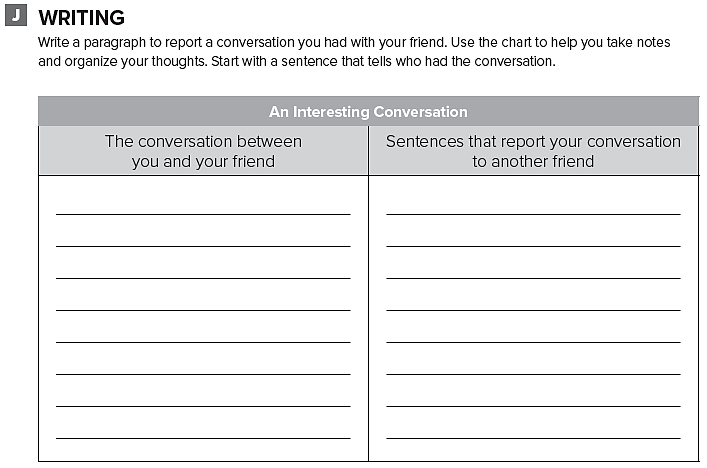 قم بنقل محادثة حصلت بينك وبين صديقك
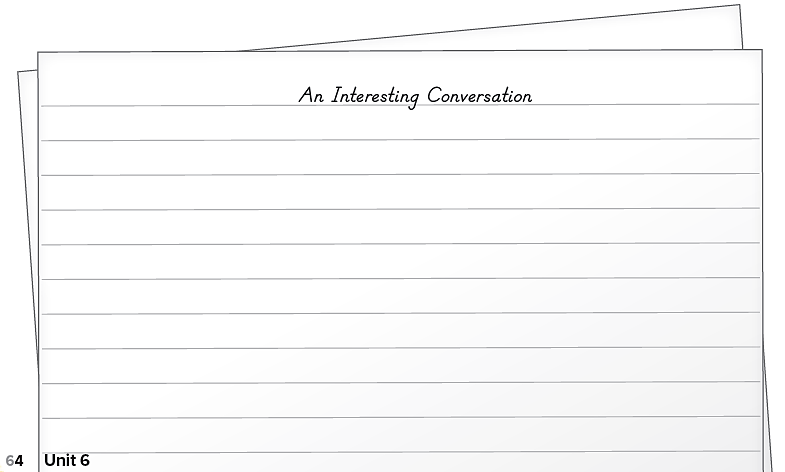 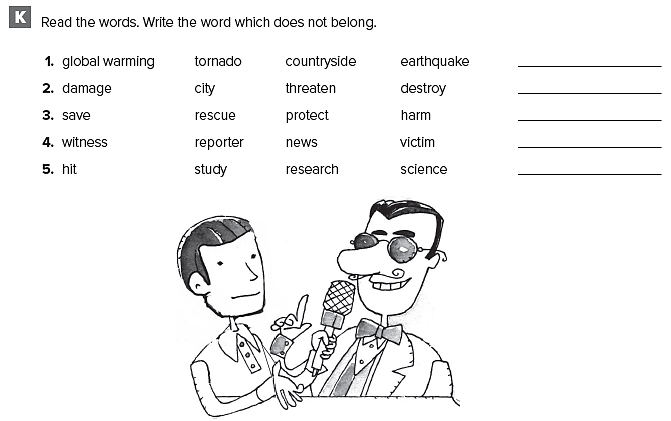 countryside 
city 
harm 
news 
hit
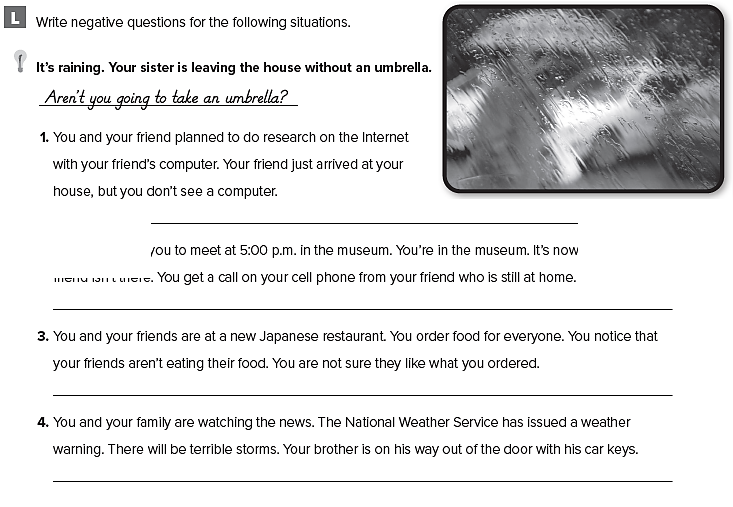 Haven’t you brought your computer?
Haven’t you left yet?
Don’t you like what I’ve ordered?
Haven’t you watched the news?
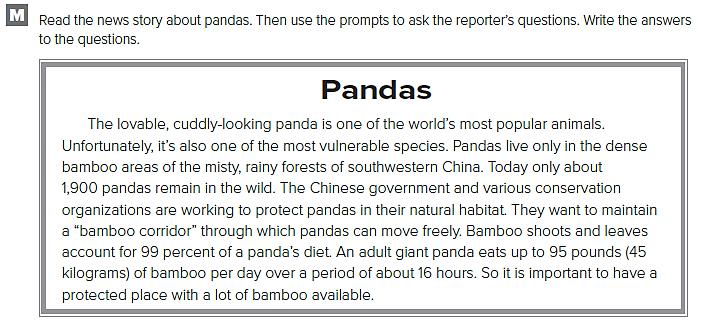 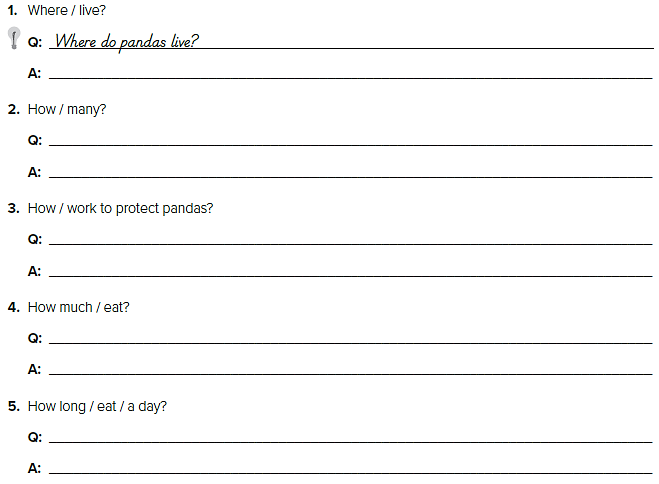 They live in forests in southwestern China .
How many wild pandas are there?
About 1,600.
Who is working to protect the pandas ?
The Chinese government and conservation organizations
How much does a panda eat?
panda eats up to 95 pounds (45 kg) of bamboo a day.
How long does a panda eat for each day?
For about 16 hours.
Expansion 4 – 6
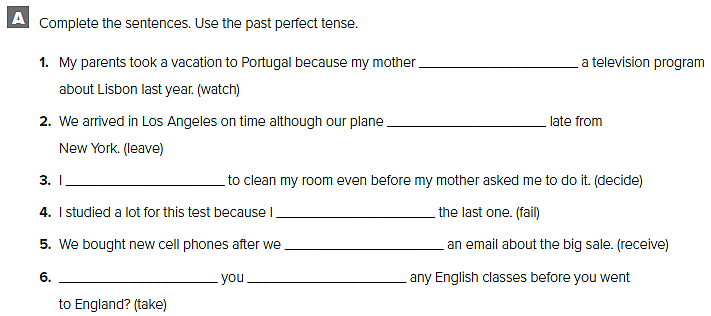 had watched
had left
had decided
had failed
had received
had 			taken
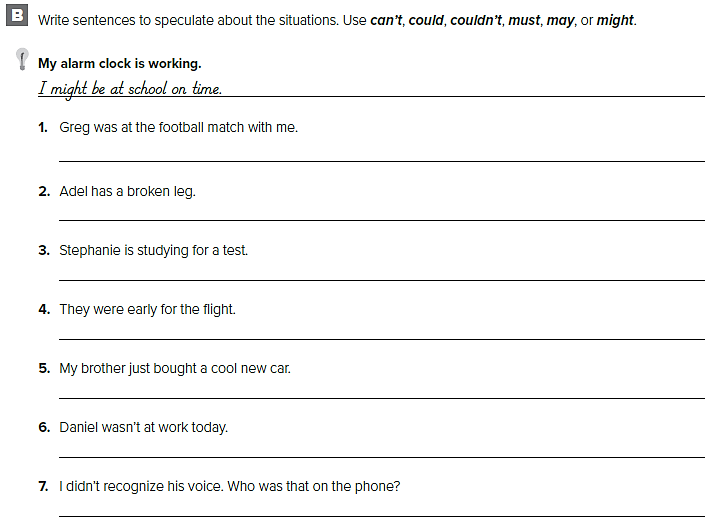 Greg couldn’t have been at home. 

Adel may be in a cast for six weeks. 

Stephanie may pass her test tomorrow. 

They must be excited about their vacation. 

The car might have been on sale. 

Daniel must be sick. 

It might have been Michael.
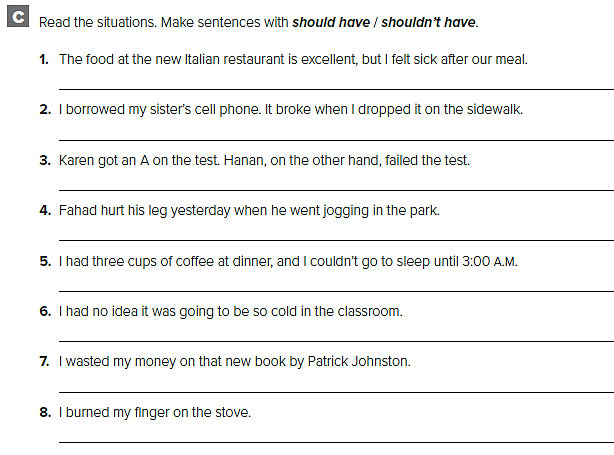 I shouldn’t have eaten so much food. 
I should have been more careful. 
Hanan should have studied with Karen. 
Fahad should have warmed up more. 
I shouldn’t have had that much coffee at dinner. 
I should have brought a sweater. 
I shouldn’t have bought the book. 
I should have paid more attention.
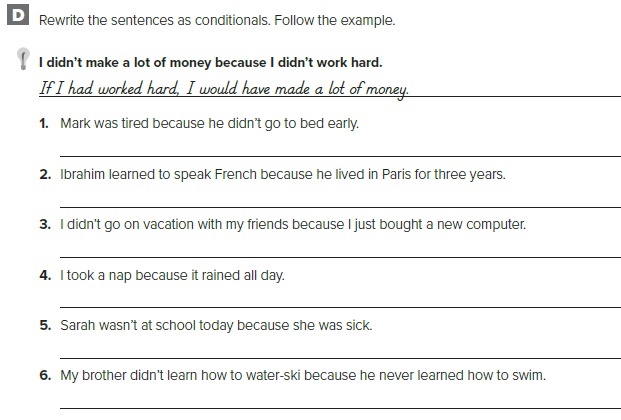 If Mark had gone to bed early, he wouldn’t have been tired. 

If Ibrahim hadn’t lived in Paris for three years, he wouldn’t have learned to speak French. 

If I hadn’t bought a new computer, I would have gone on vacation with my friends. 

If it hadn’t rained all day, I wouldn’t have taken a nap. 

If Sarah hadn’t been sick, she would have been at school today. 

If my brother had learned how to swim, he would have learned how to water-ski.
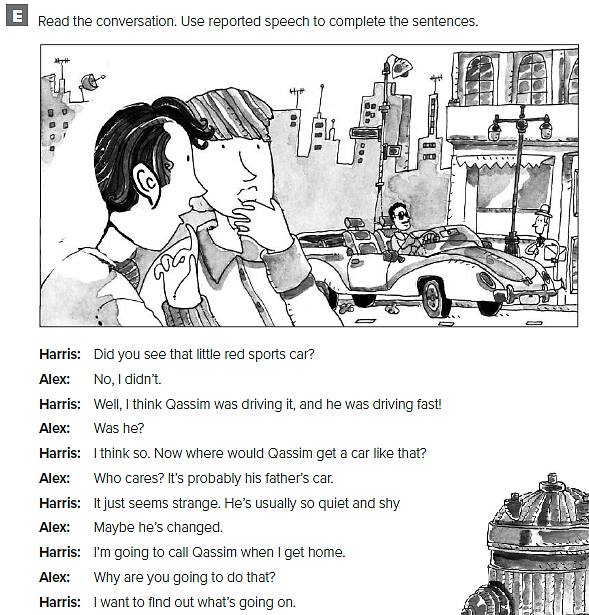 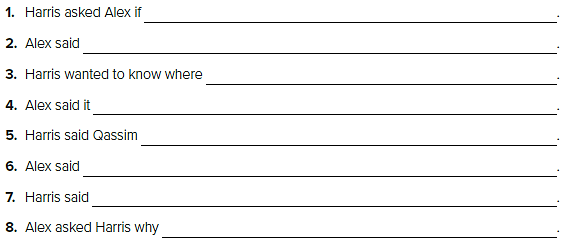 he had seen that little red sports car 
he hadn’t seen it 
Qassim would get a car like that 
was probably his father’s car 
was usually so quiet and shy 
maybe he had changed 
that he was going to call Qassim 
he was going to do that
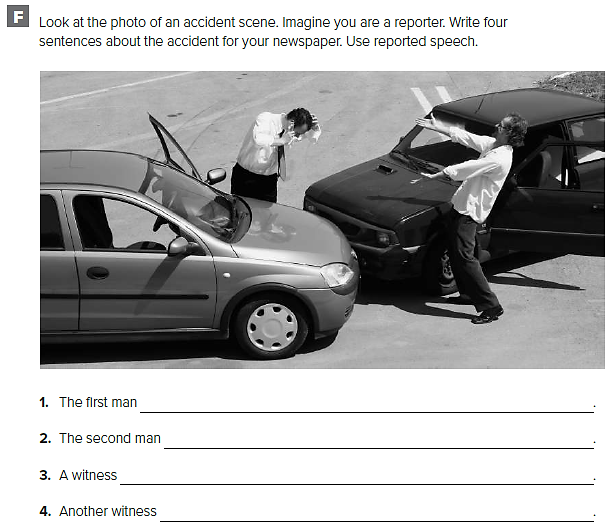 said that he had tried to stop 
said that the other driver was talking on his cell phone 
said that he saw the driver on his cell phone 
said that was not true at all
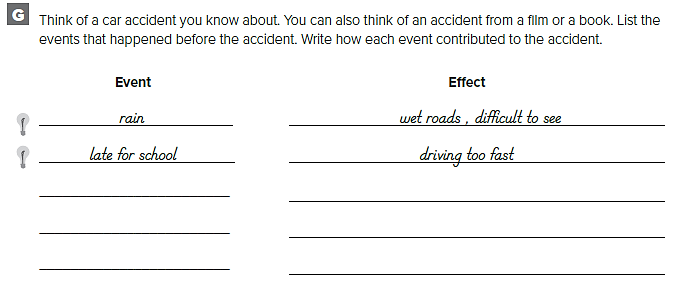 تحدث عن حوادث السيارات ما الذي يحدث قبل وبعد الحادث
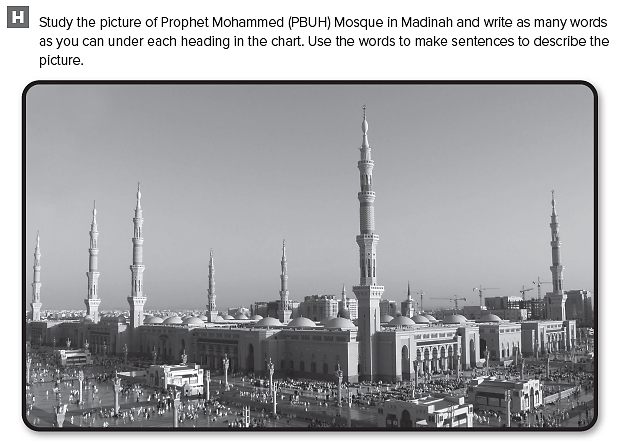 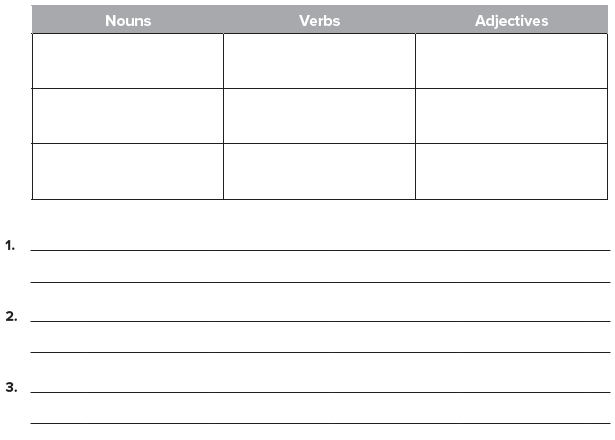 design 
build
construct
beautiful
elegant
expensive
mosque
monument
tower
The Mosque of the Prophet in Madinah is one of the most beautiful mosques in the world. 

The construction took years to complete. 

Thousands of workers, artisans and craftsmen were employed to do the work.
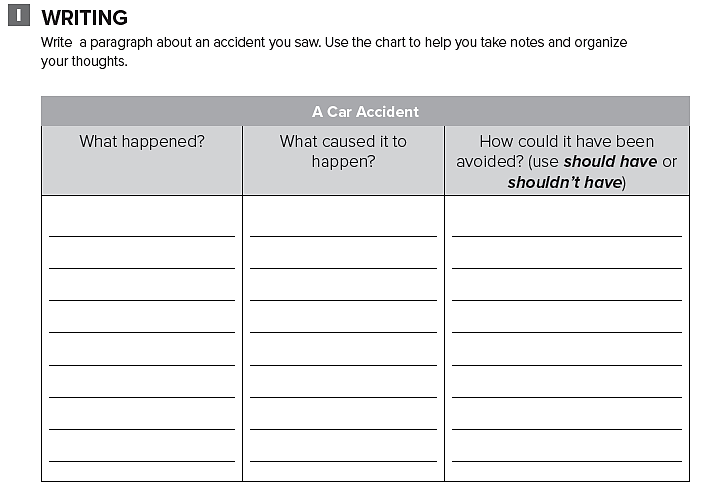 قم بالكتابة عن حادث شاهدته أو سمعت عنه
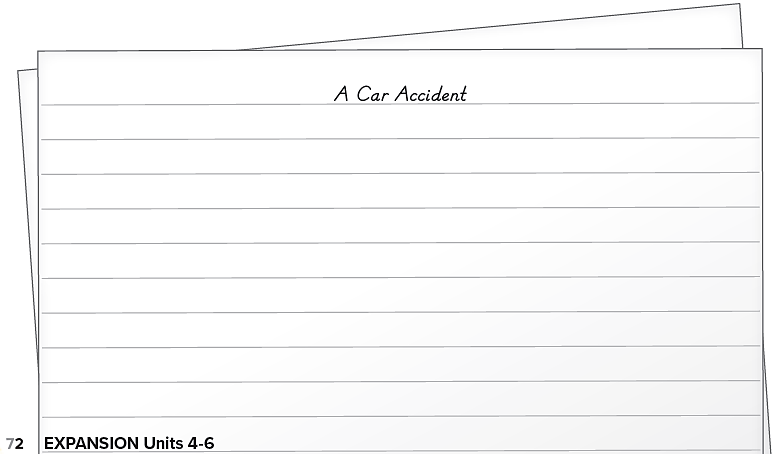 Prepared by

Teacher :
Badr Sayid Al-Shehri